“Big Idea” Question
Intro
Review Concepts
Check-In Questions
Teacher Engagement
Vocabulary
Student-Friendly Definition
Examples & Non-Examples
Morphological Word Parts
Frayer Model
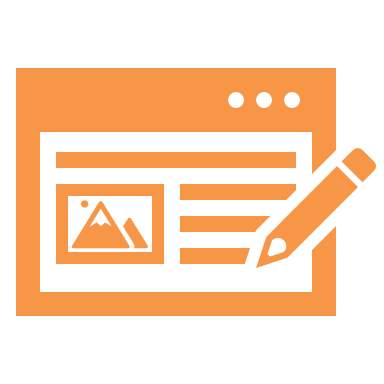 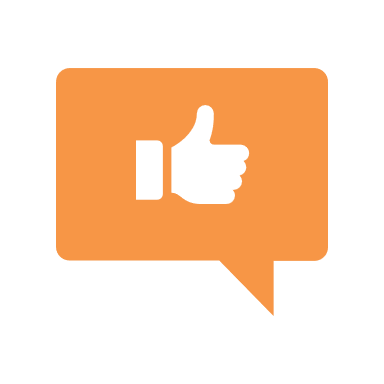 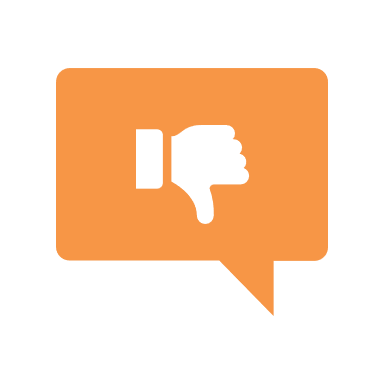 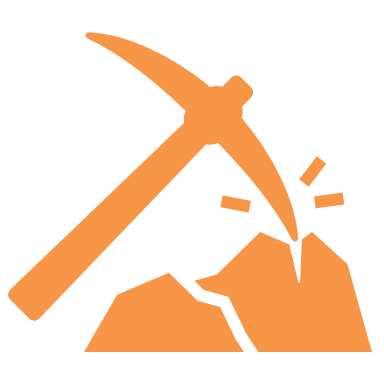 Simulation/Activity
[Speaker Notes: OK everyone, get ready for our next lesson.  Just as a reminder, these are the different components that our lesson may include, and you’ll see these icons in the top left corner of each slide so that you can follow along more easily!]
Community
Intro
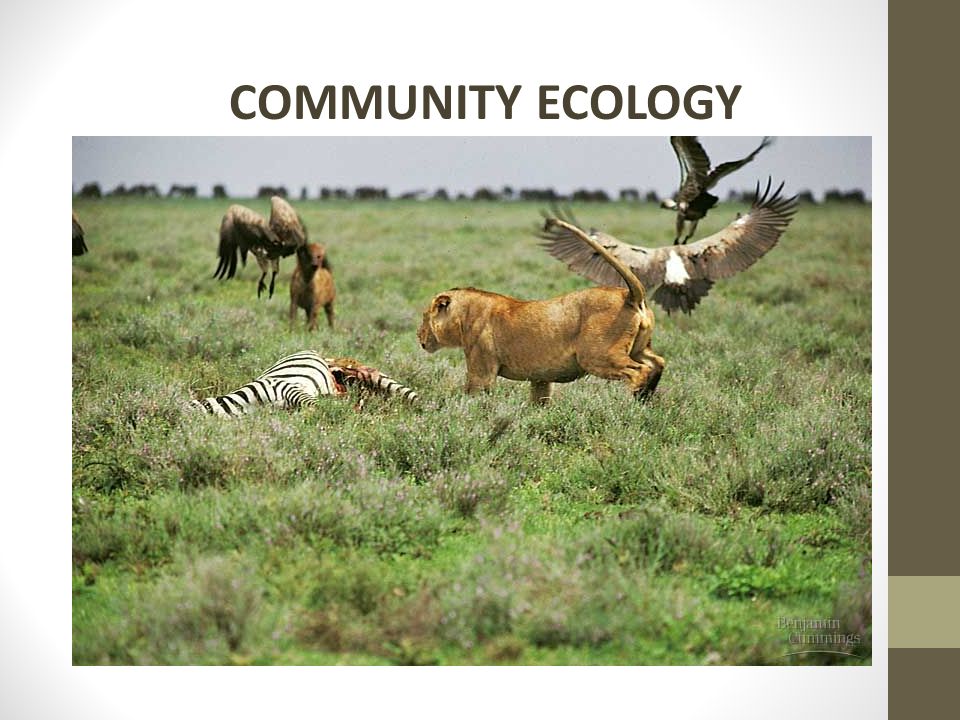 [Speaker Notes: Today, we’ll be learning about the word: Community.]
Big Question: How do living things work together in a community?
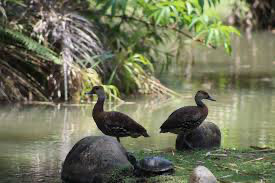 [Speaker Notes: Our “big question” is: How do living things work together in a community?  
[Pause and illicit predictions from students.]

I love all these thoughtful scientific hypotheses!  Be sure to keep this question and your predictions in mind as we move through these next few lessons, and we’ll continue to revisit it.]
[Speaker Notes: Before we define the term population, let’s review some other words that you already learned, and make sure you are firm in your understanding.]
Organism: any living thing
[Speaker Notes: An organism is any living thing.]
Individual:  a single organism
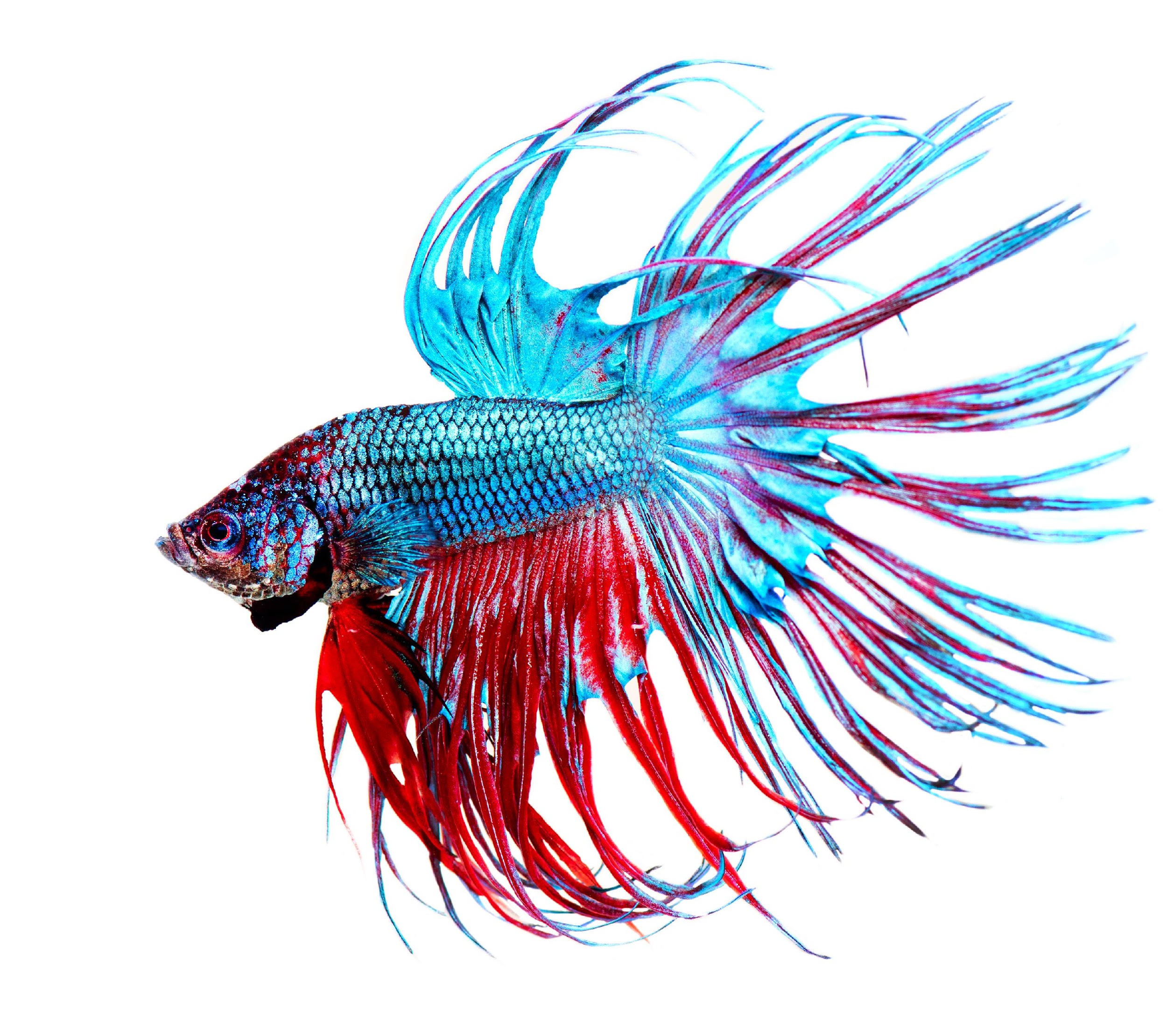 [Speaker Notes: An individual is a single organism.  This fish is an example of an individual organism.]
Population:  a group of the same types of organisms living in a certain area
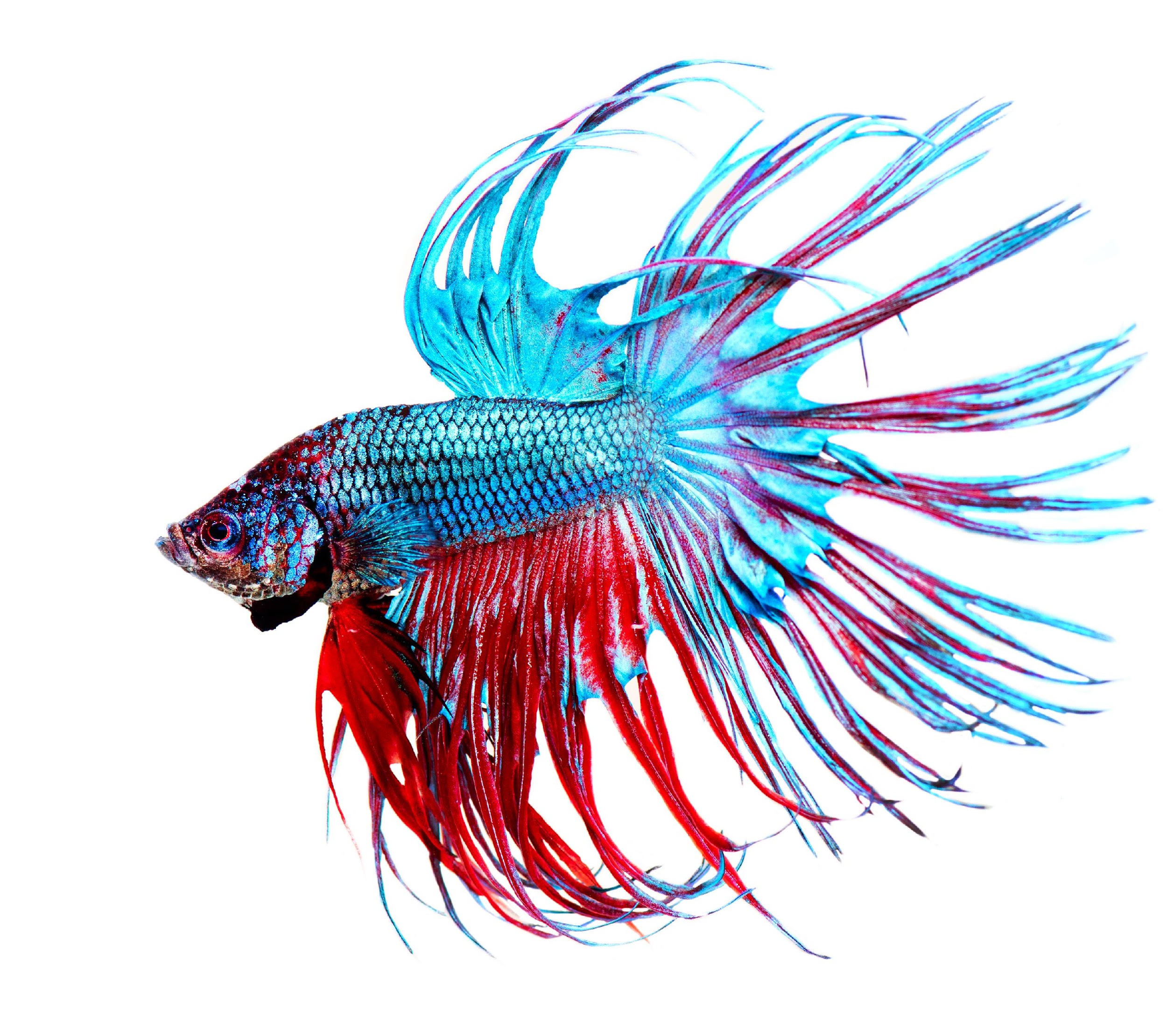 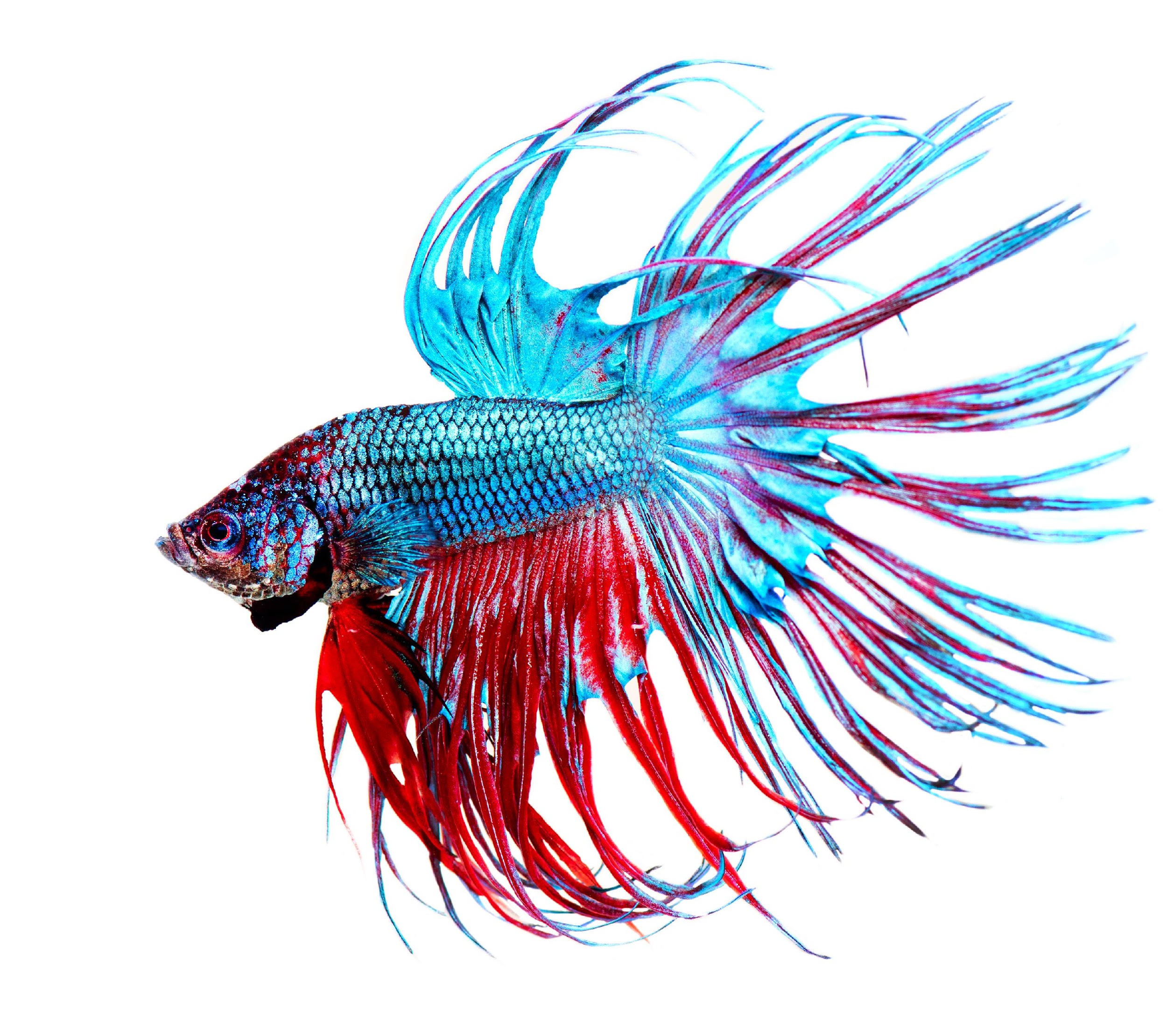 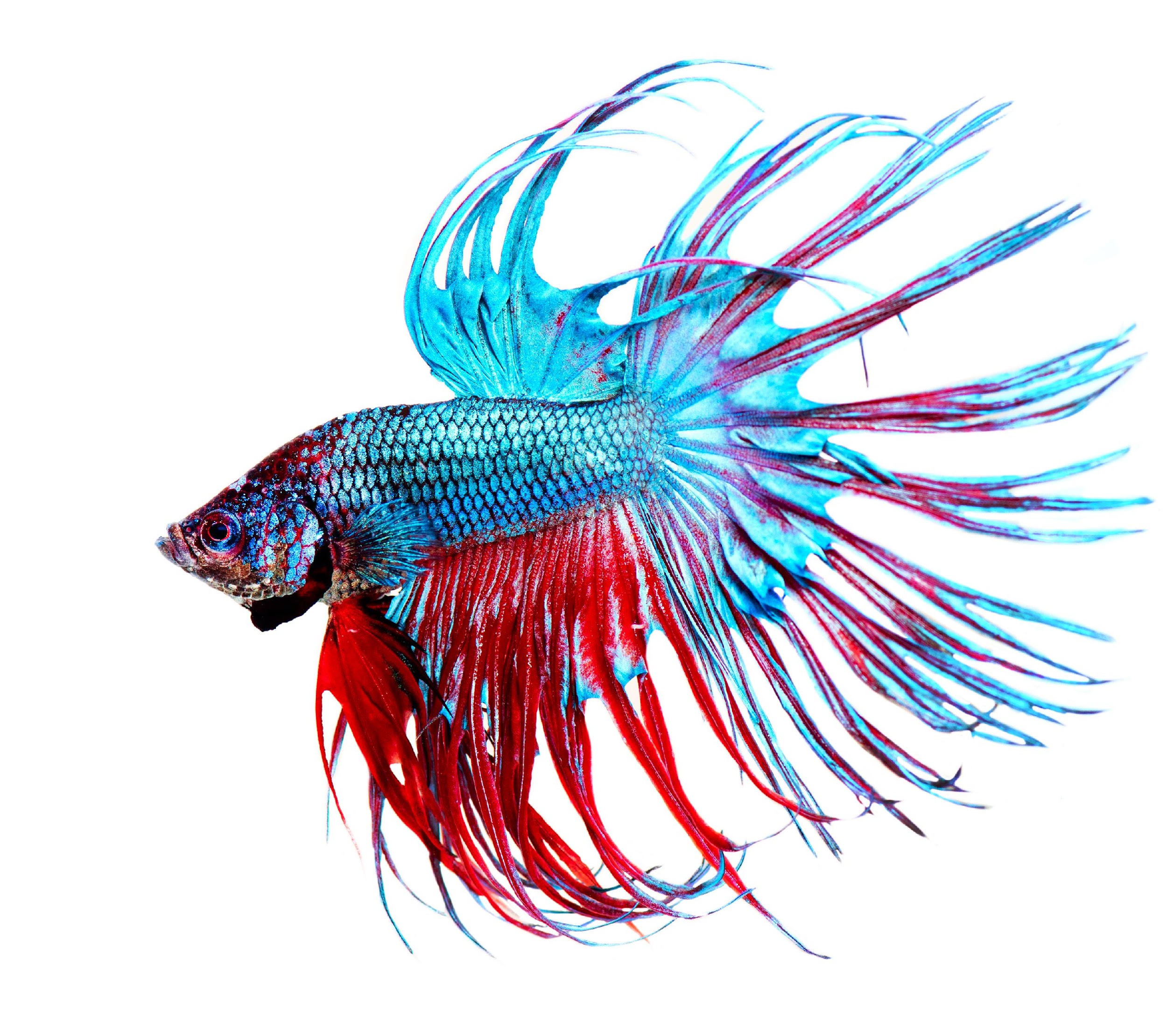 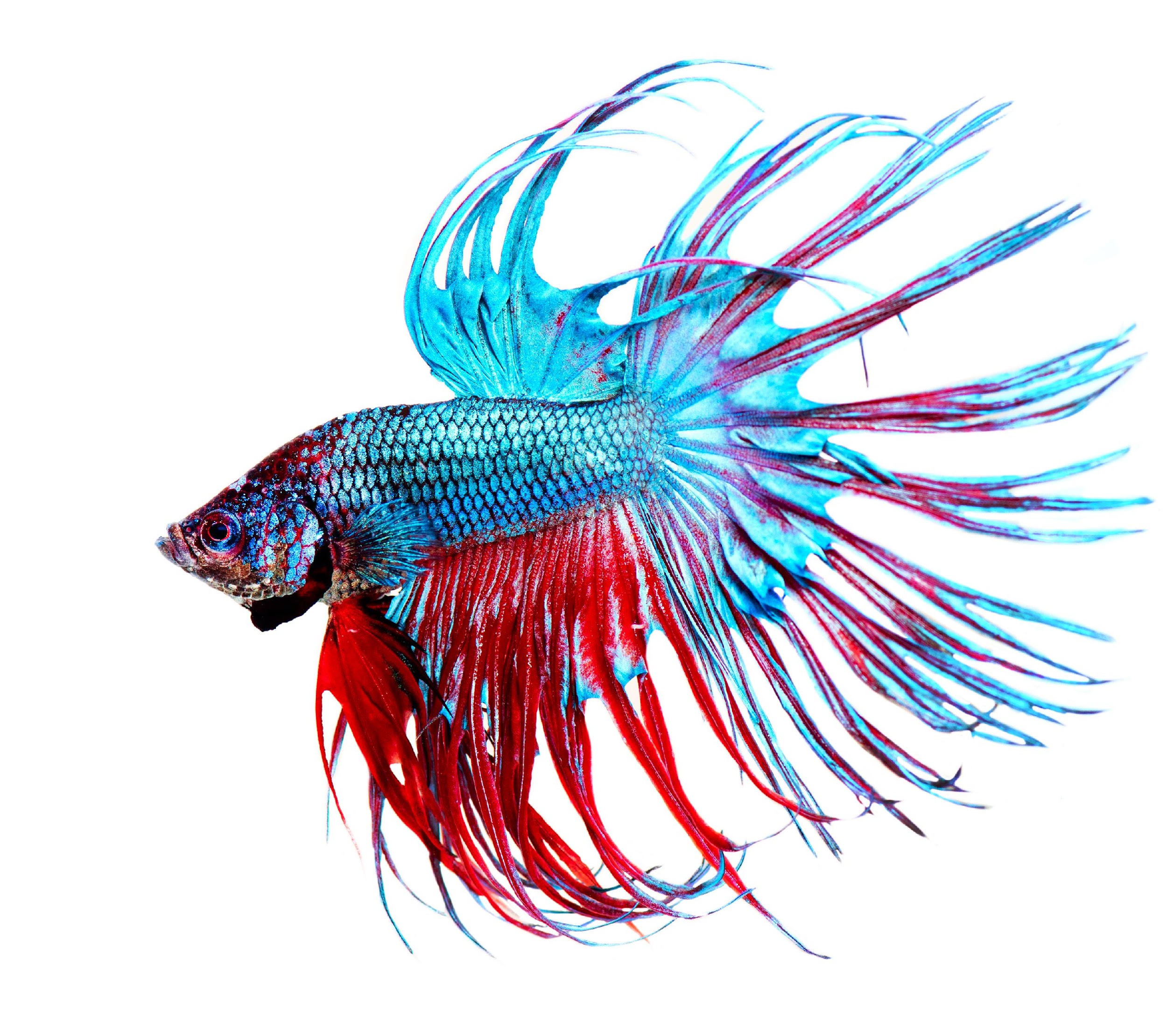 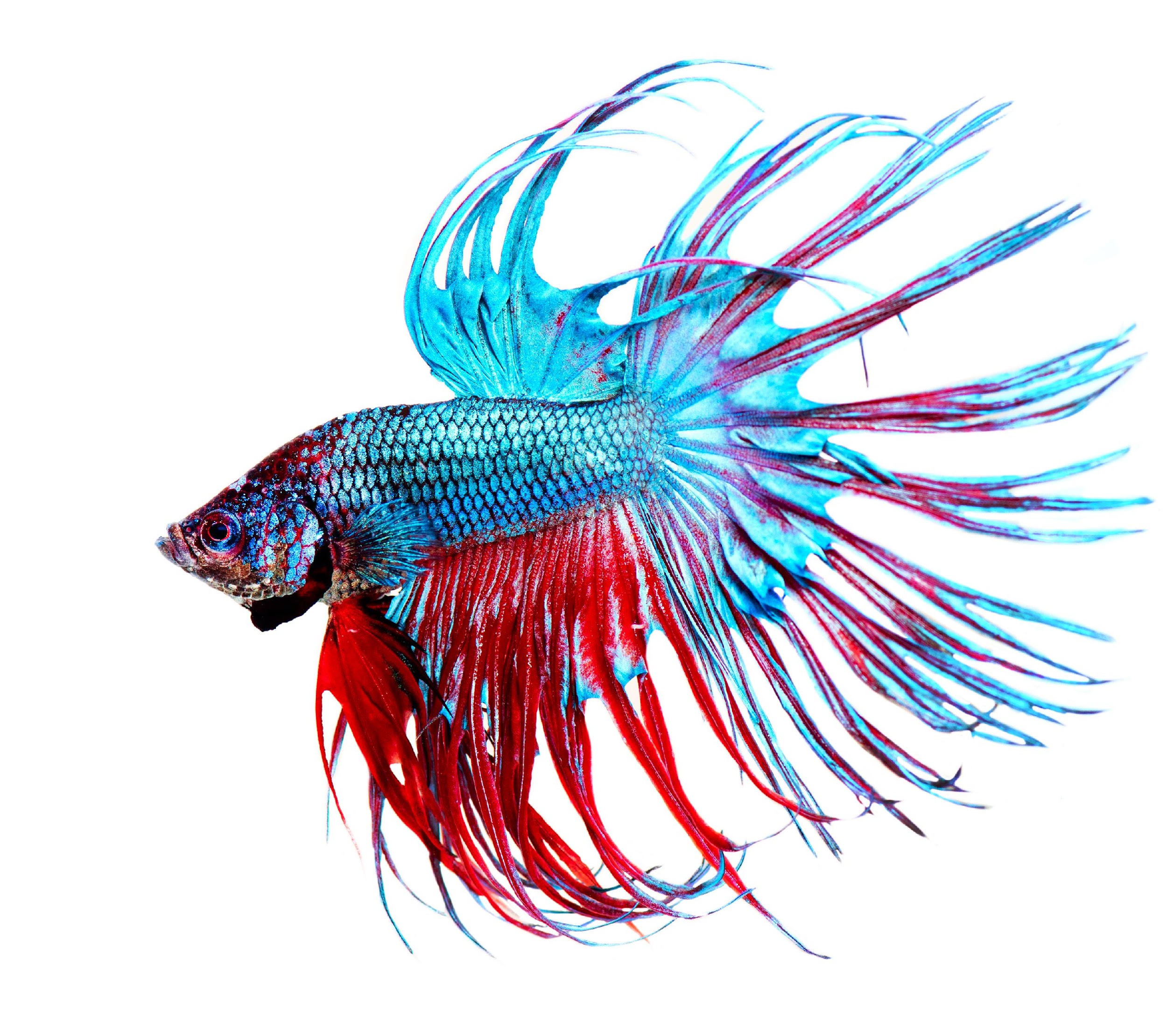 [Speaker Notes: Population is a group of the types of organisms living in a certain area.  So, one of these fish would be an individual, but a group of them would makes up a population.]
[Speaker Notes: Now let’s pause for a moment to check your understanding.]
Why is this photo not an example of individuals?
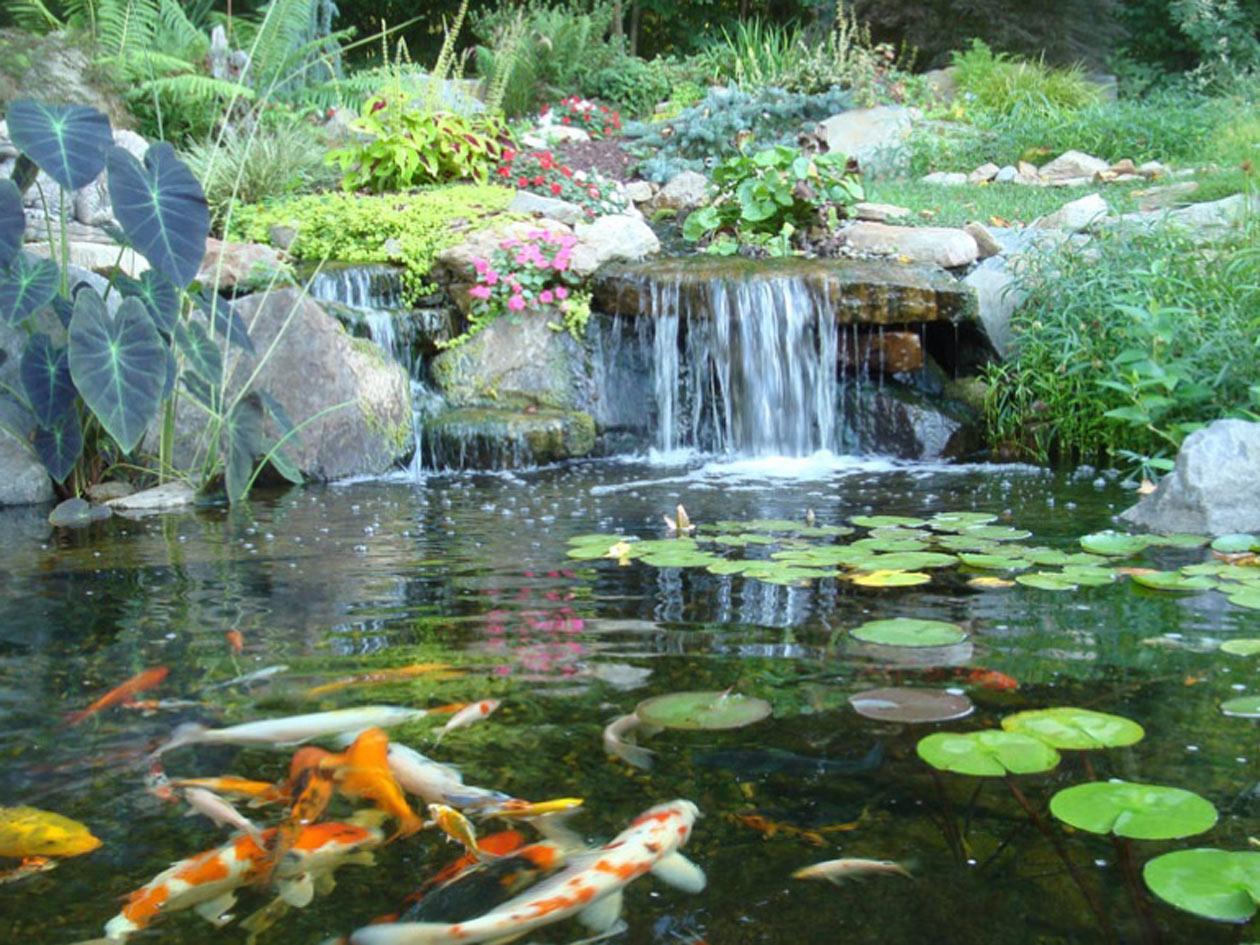 [Speaker Notes: Why is this photo not an example of individuals?

[Because there are many different types of organisms in this picture.]]
An organism is any 
              thing
[Speaker Notes: An organism is any ____________ thing.

[living]]
An organism is any 
living thing
[Speaker Notes: An organism is any [living] thing.]
Describe the difference between an individual and a population.
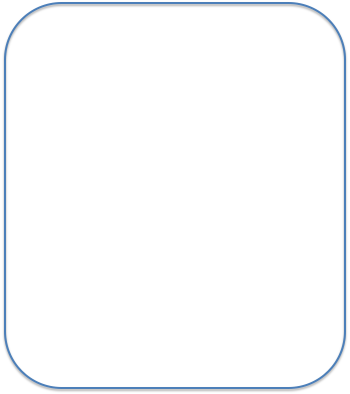 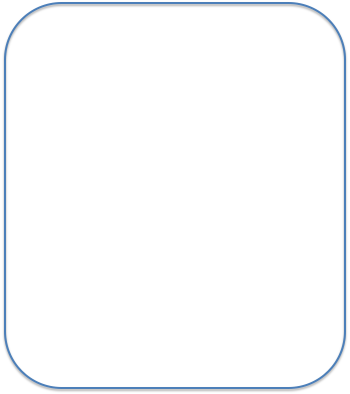 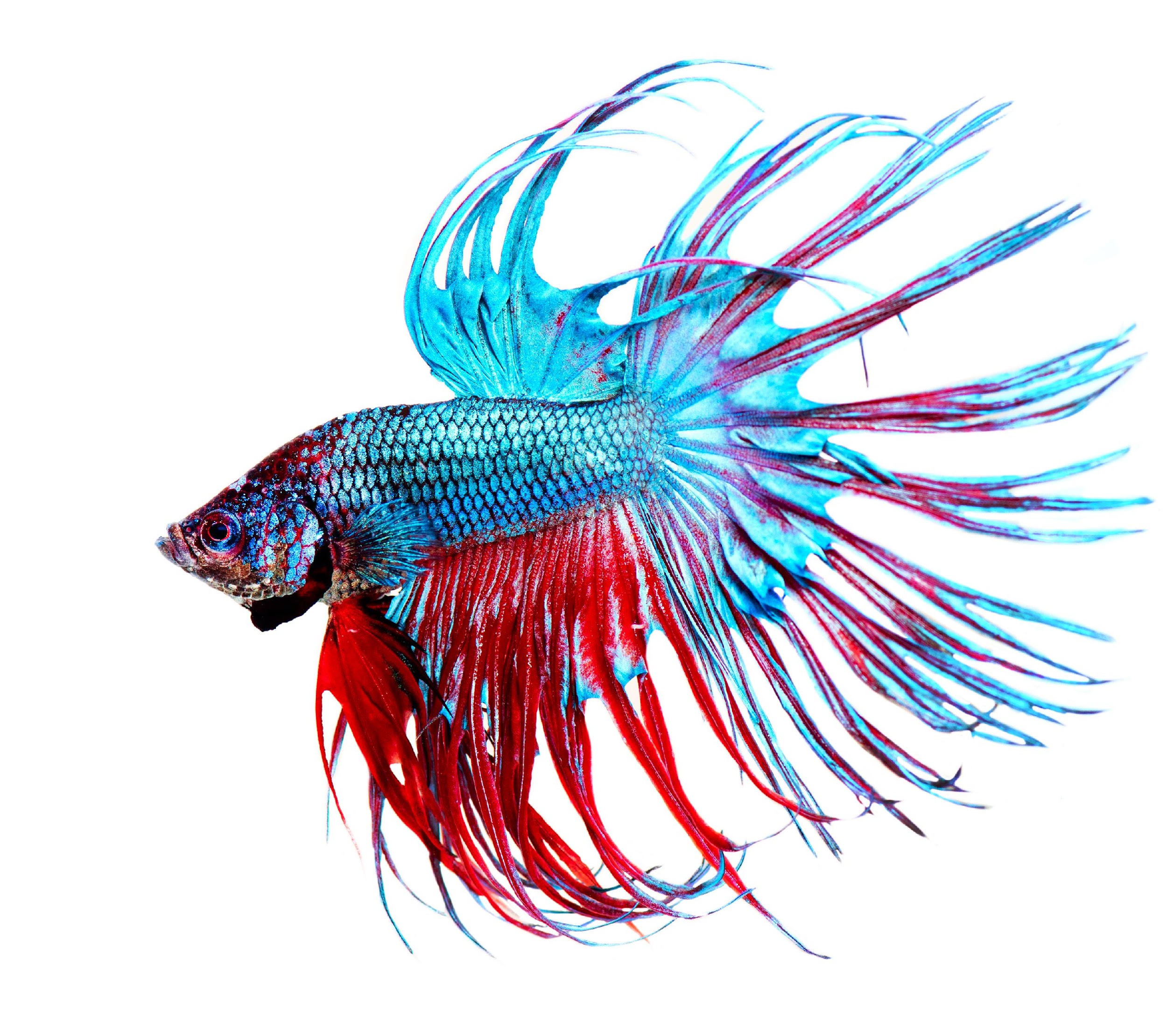 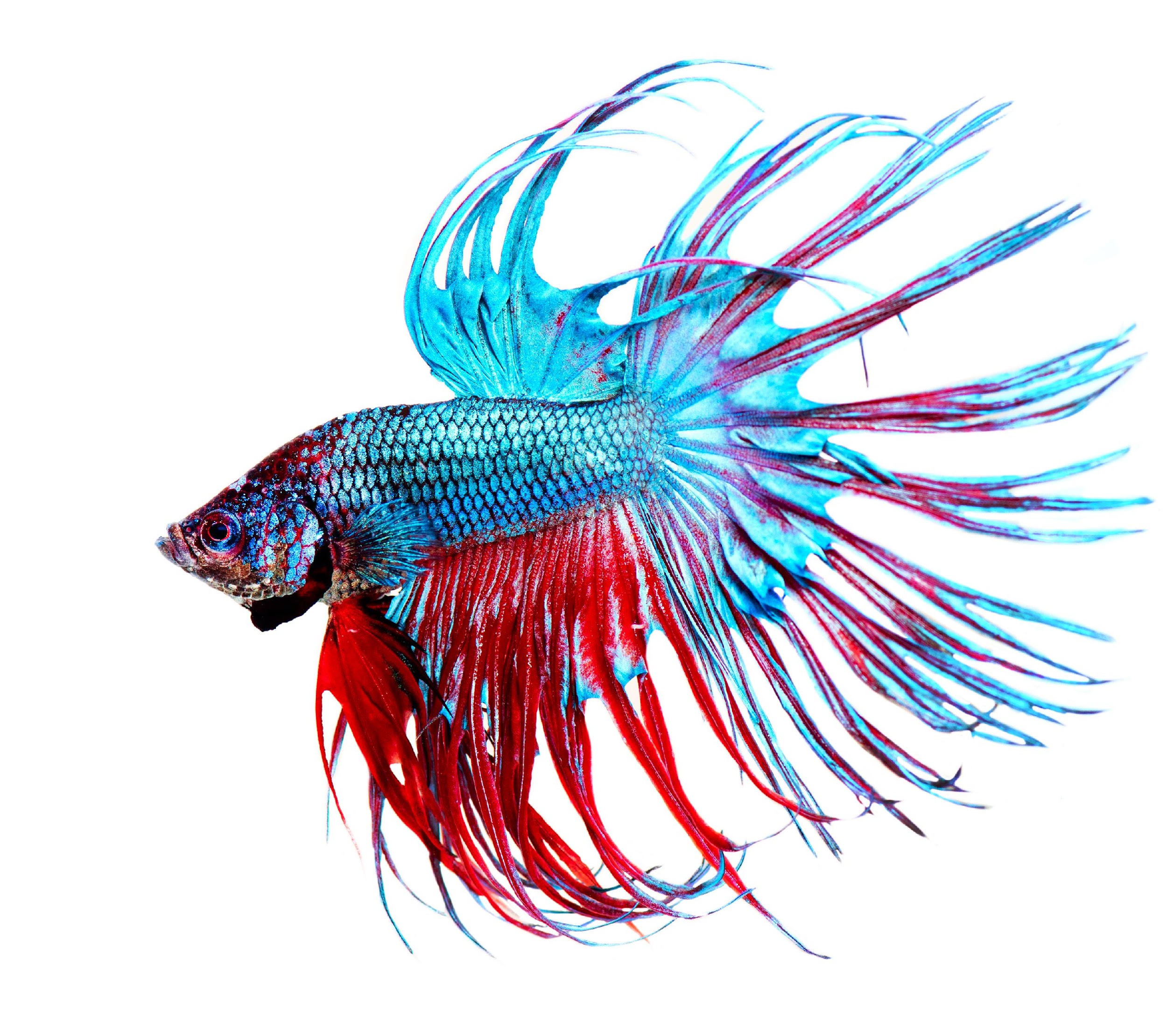 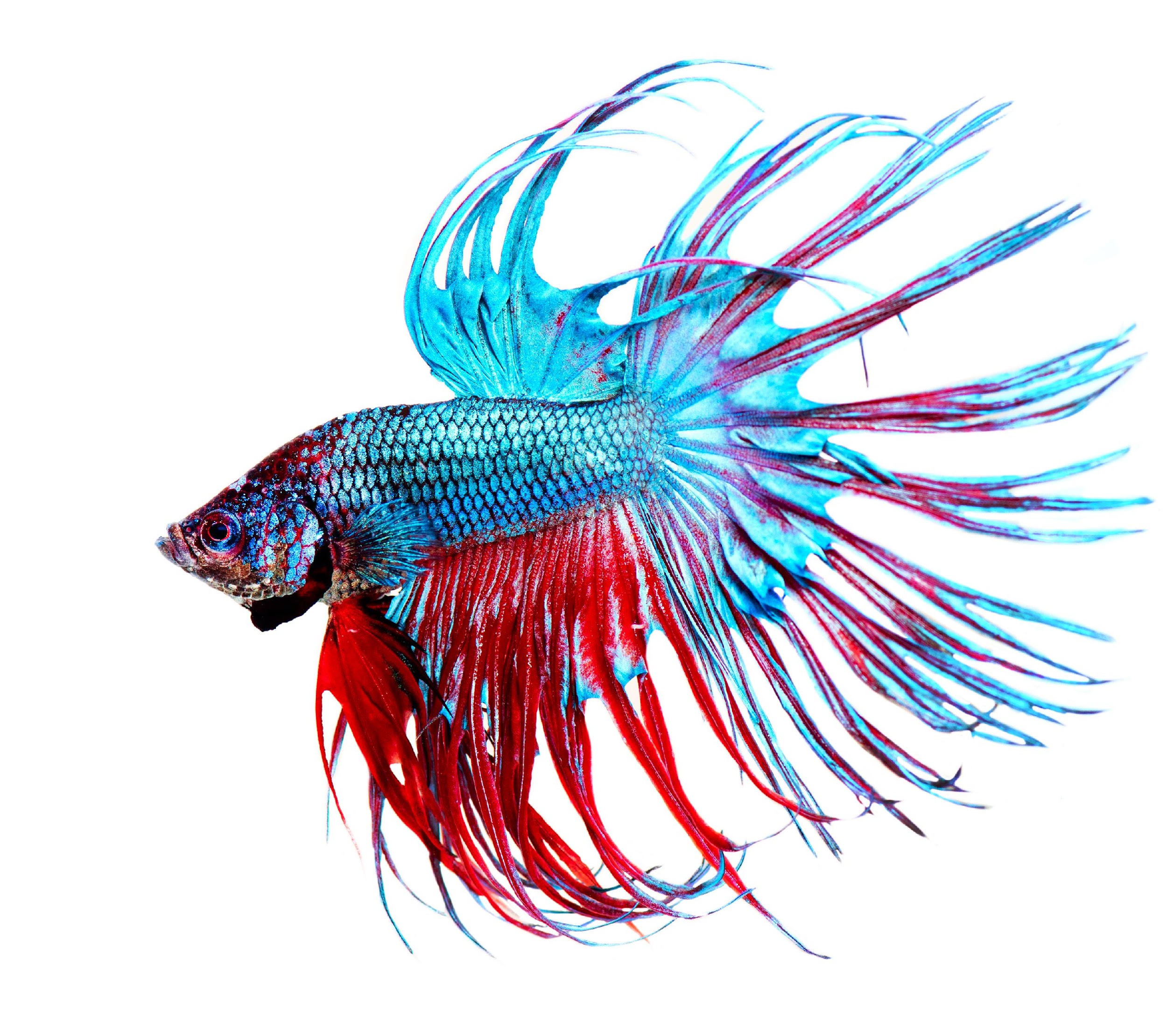 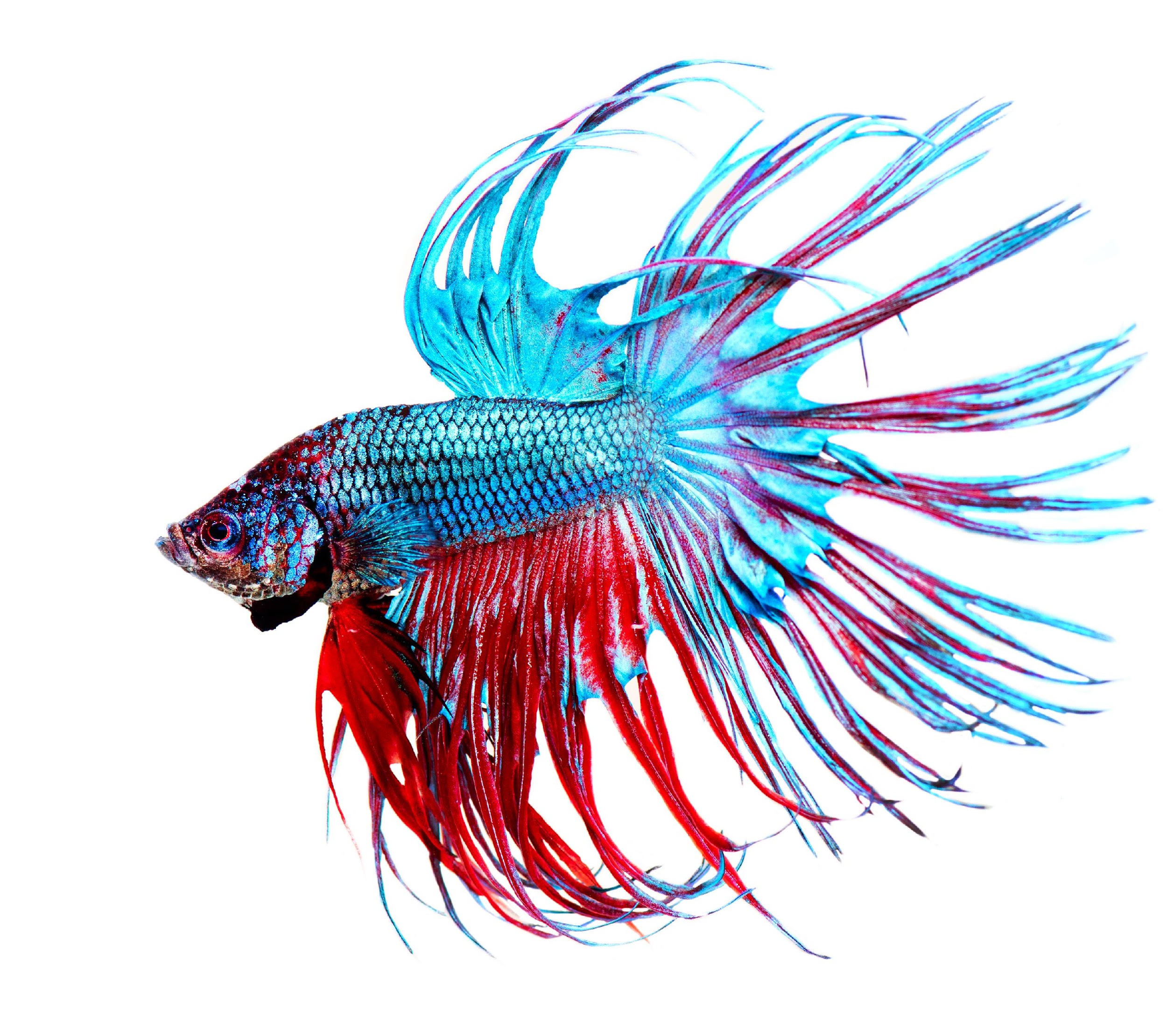 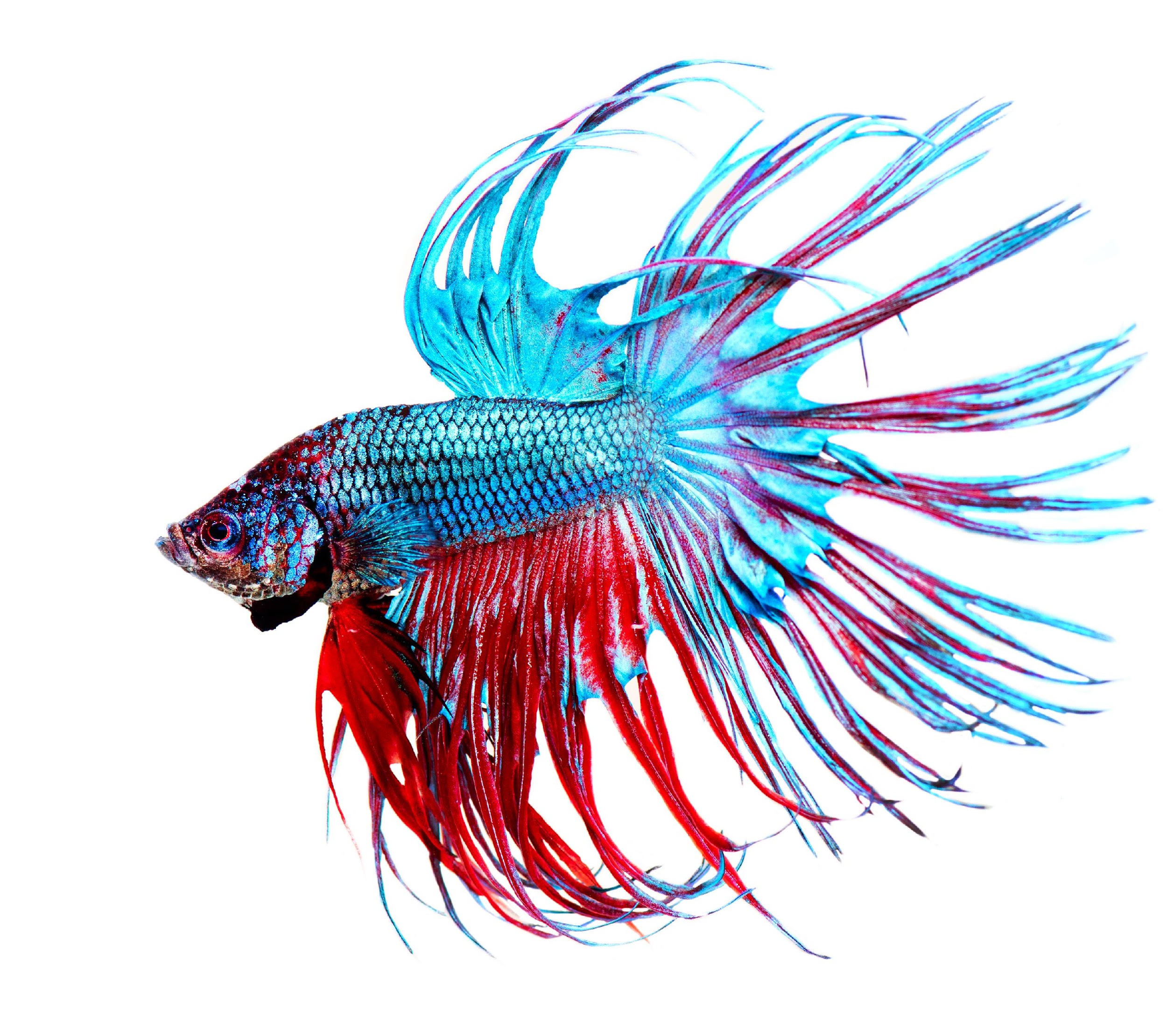 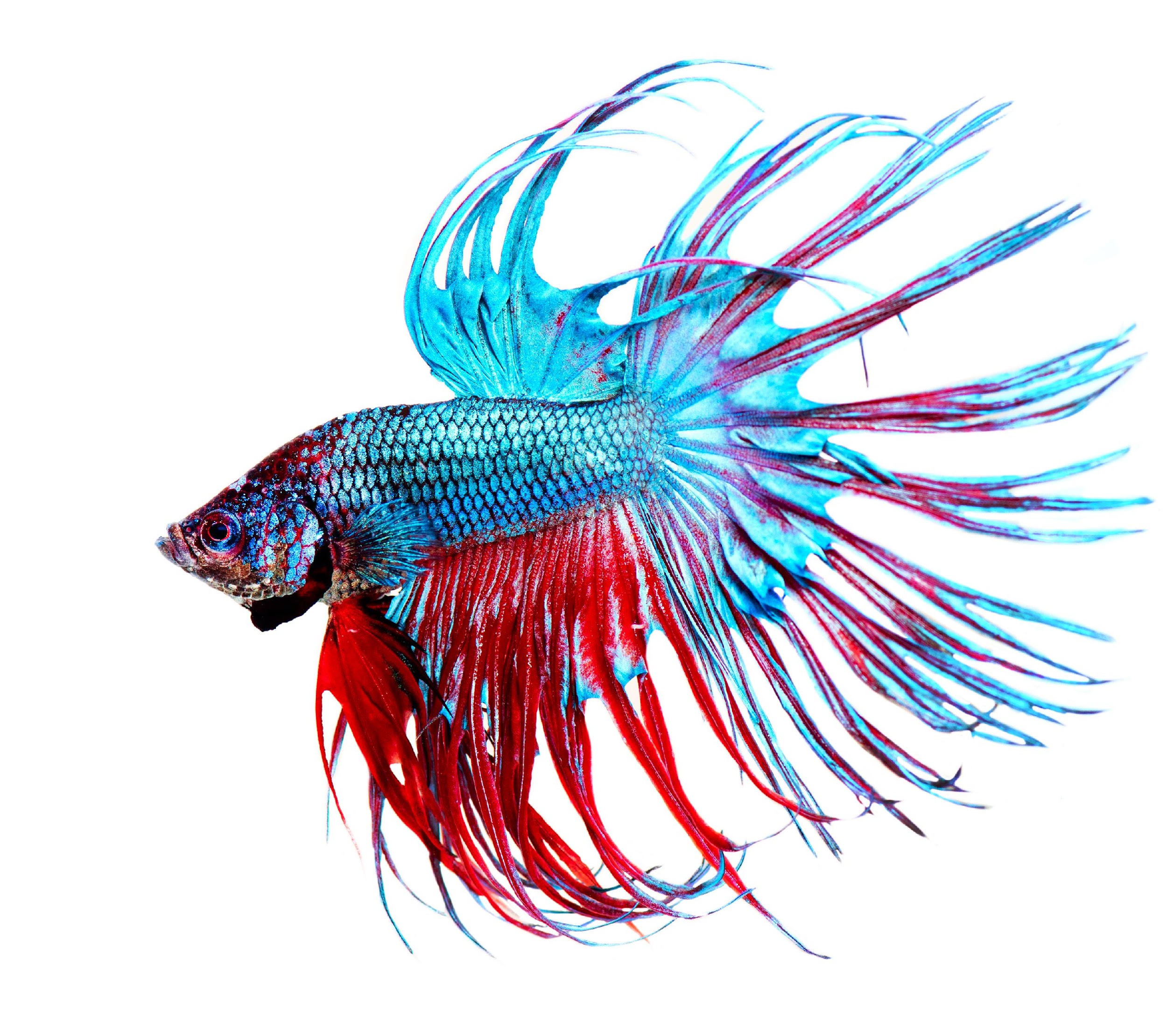 [Speaker Notes: Describe the difference between an individual and a population.

[An individual is a single organism, and a population is a group of the same type of organism living in a certain area.]]
Community
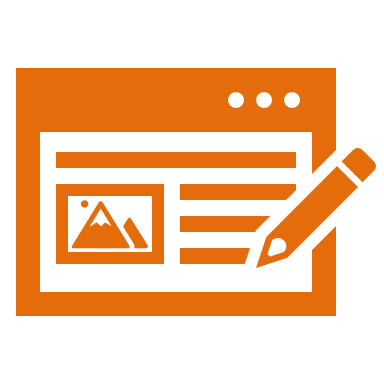 [Speaker Notes: Now that we’ve reviewed, let’s define community.]
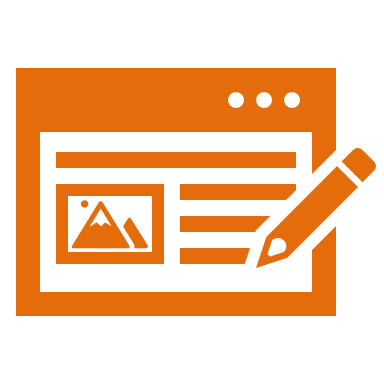 Community:  a group of different populations living in the same place
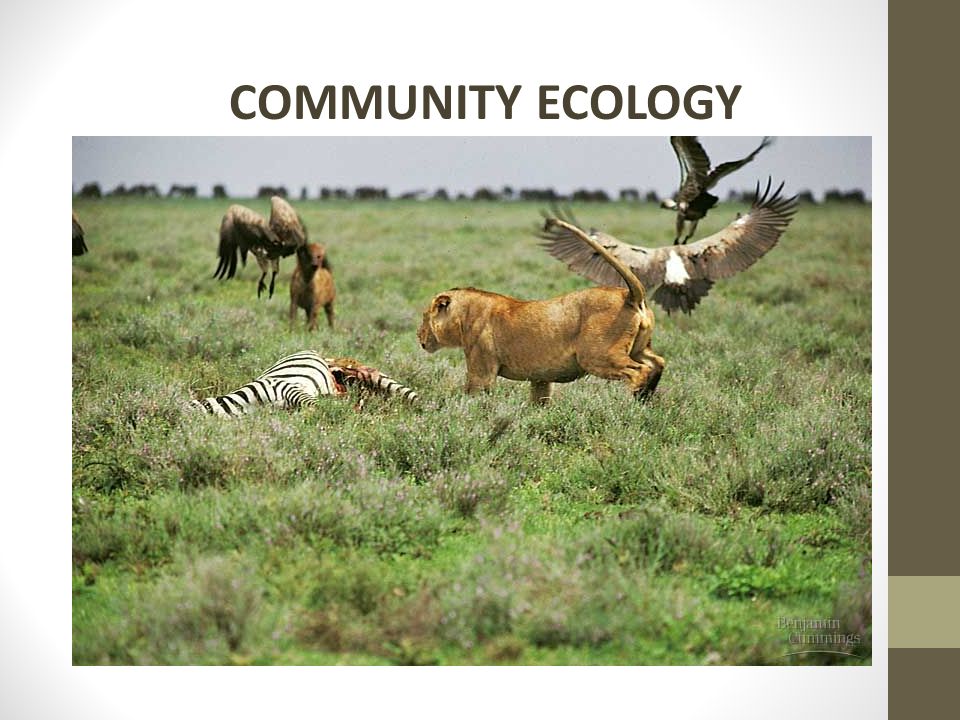 [Speaker Notes: A community is a group of different populations living in the same place.  All the animals in this photo are part of a community.]
[Speaker Notes: Now let’s pause for a moment to check your understanding.]
What is a community?
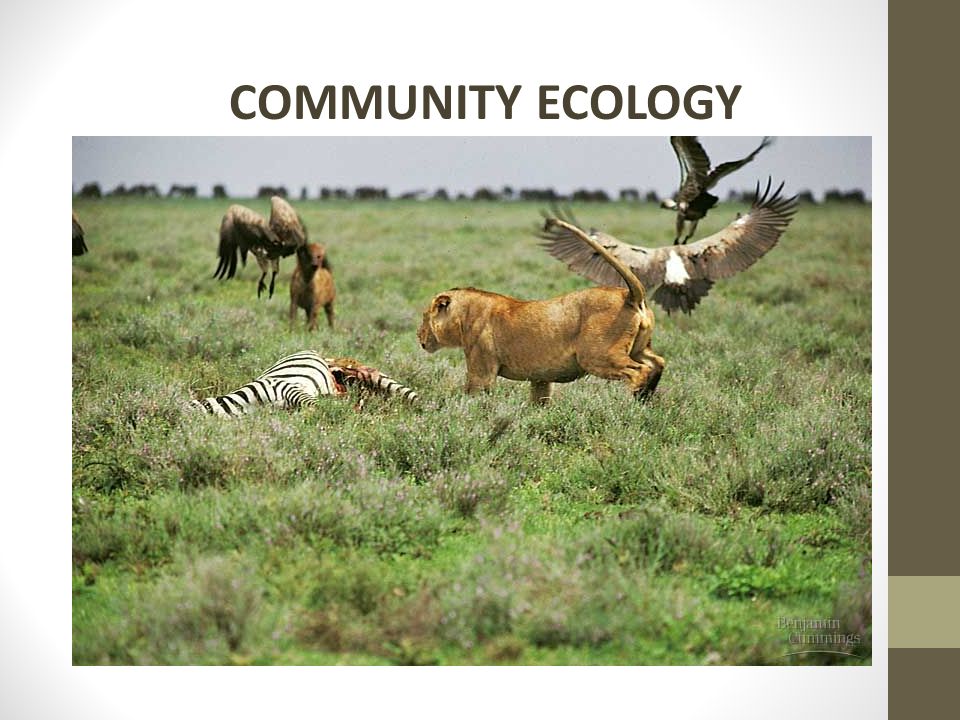 [Speaker Notes: What is a community?

[A community is a group of different populations living in the same place.]]
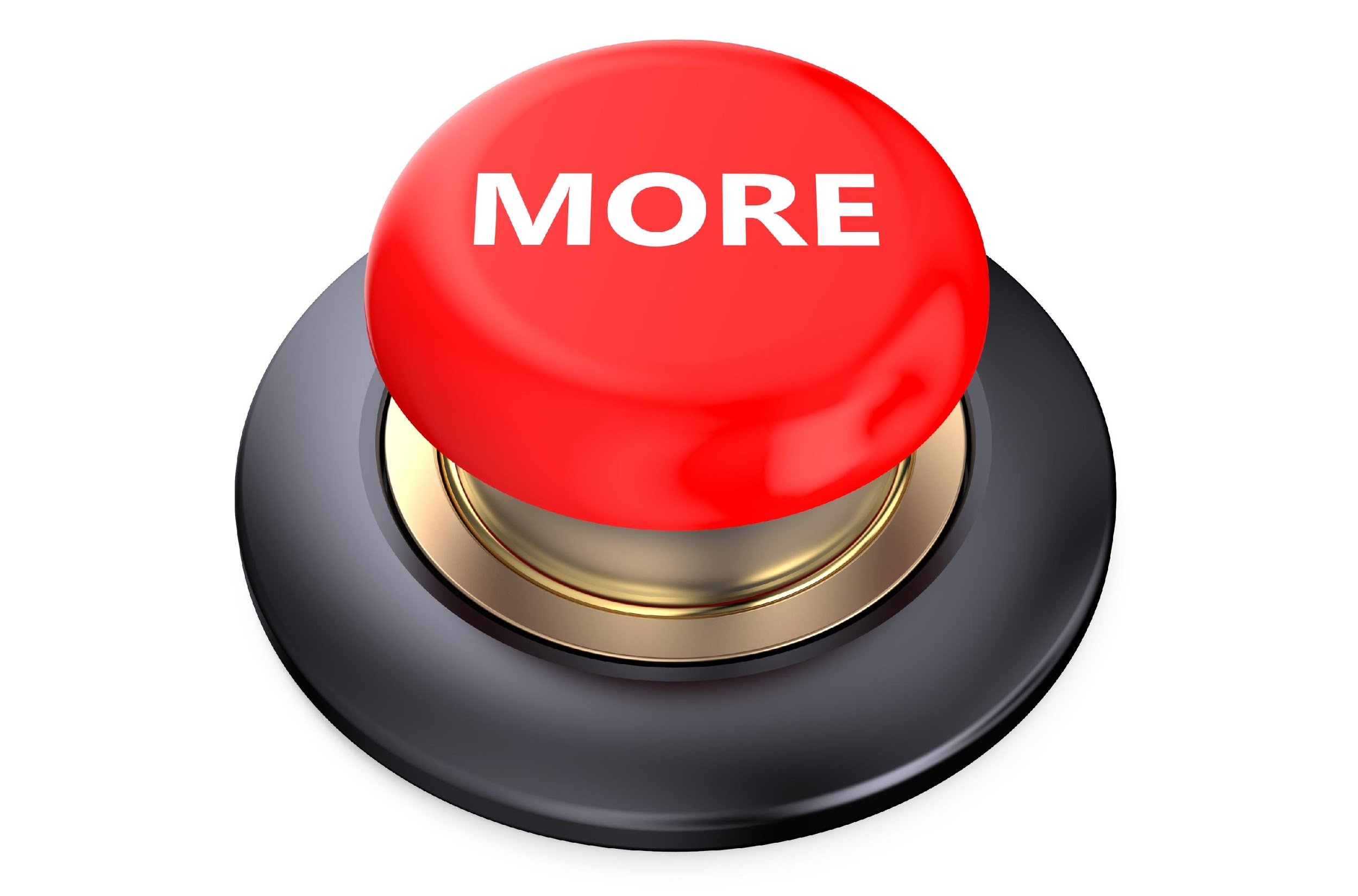 [Speaker Notes: That is the basic definition, but there is a bit more you need to know.]
Only living things are part of a community.
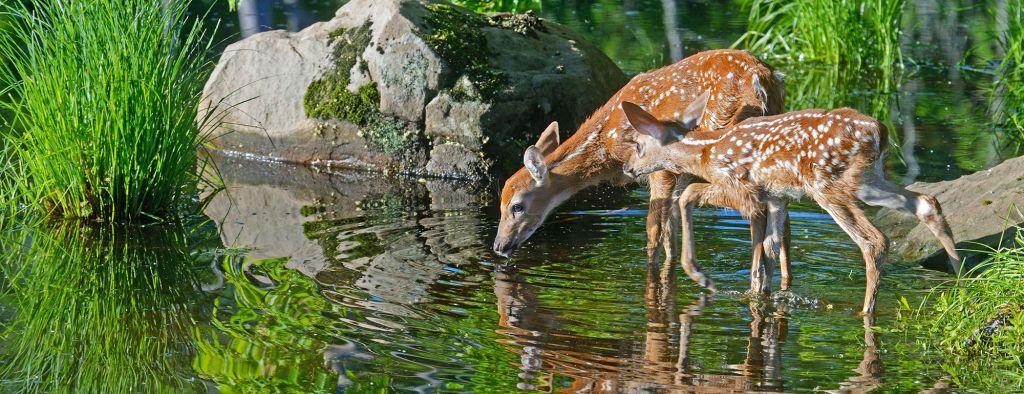 [Speaker Notes: Only living things are part of a community.]
So, these deer and grasses are part of this community because they are living things...
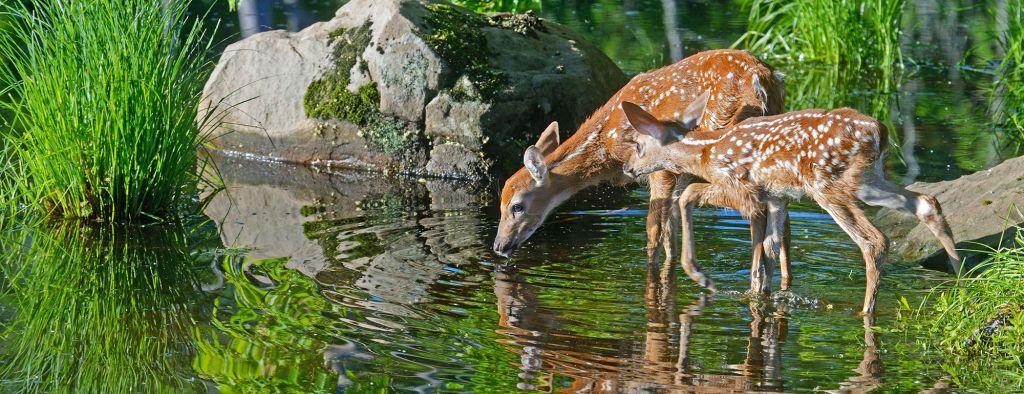 [Speaker Notes: So, these deer and grasses are part of this community because they are living things...]
...but the rock and the water are not part of the community, because they are non-living things.
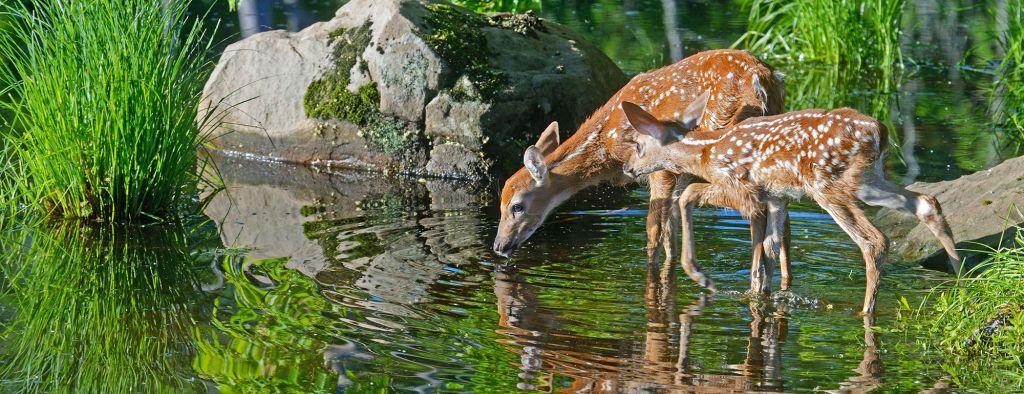 [Speaker Notes: ...but the rock and the water are not part of the community, because they are non-living things.]
Communities work together to create a more secure environment for all that live in them.
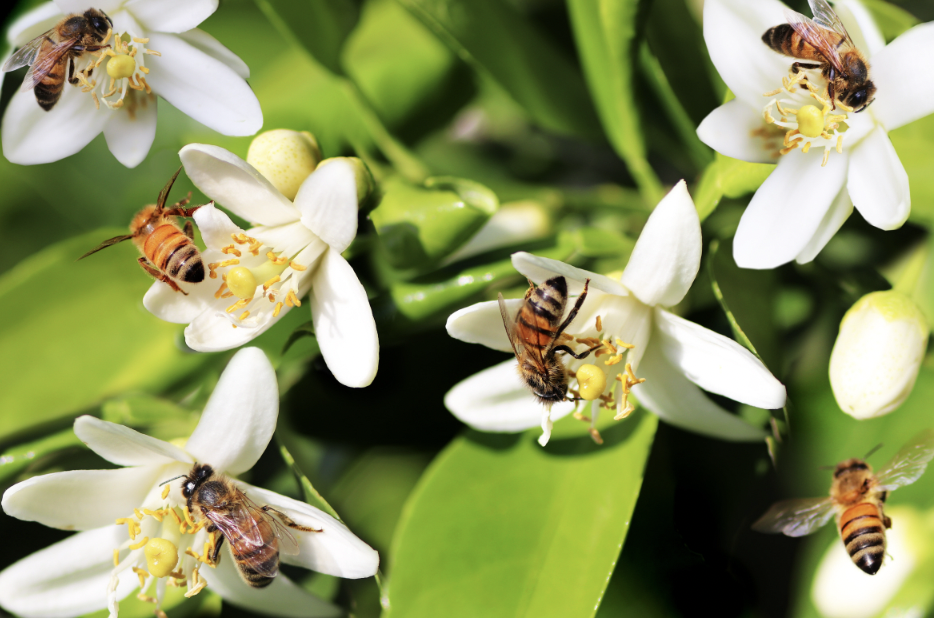 [Speaker Notes: Communities work together to create a more secure environment for all that live in them.
Animal communities help maintain a balance in the environment by controlling populations of other species. Some animals and insects in communities help to provide food for humans and other animals, such as bees that provide pollen to plants in their communities. if there aren't enough bees in a community, to provide pollen to plants, it could make it harder for us to grow crops and have food to eat. This could also affect the other animals in the community that rely on those plants for food.

Additionally, when the population of living things changes in a community, it can affect the environment and the other living things in that community.
For example, if there are too many insects in a community, they might eat too many plants, which could make it harder for other animals to find food. This could cause some animals to move to a different area or even become in danger of dying out.]
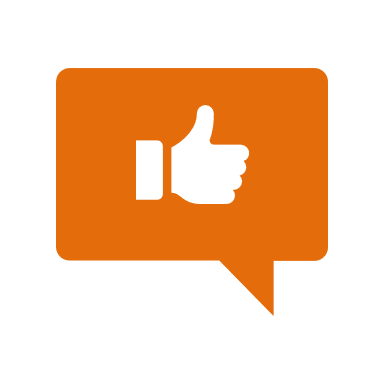 [Speaker Notes: Now, let’s talk about some examples of communities.]
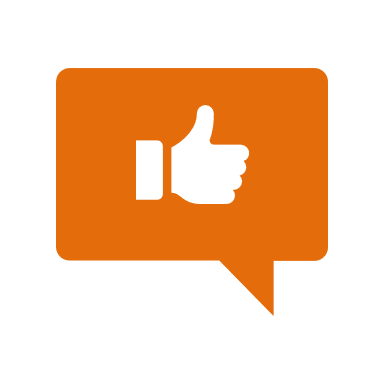 Animals at a watering hole are an example of a community.
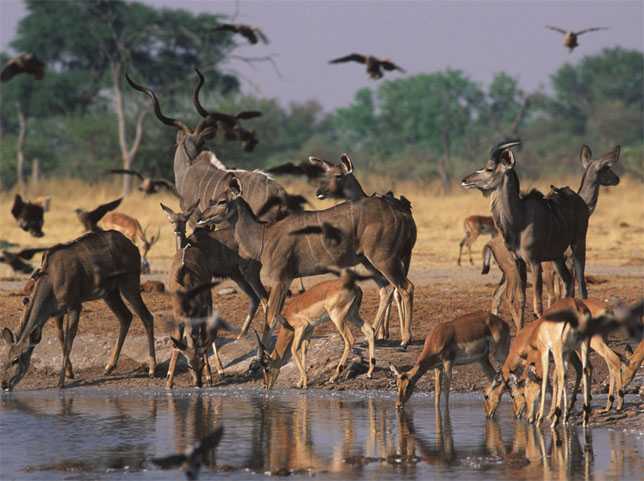 [Speaker Notes: The animals at this watering hole are an example of a community because they are many different organisms living together.]
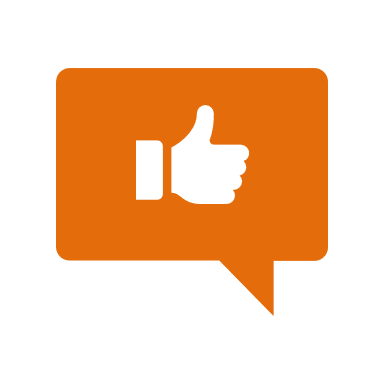 All the fish and coral are an example of a community
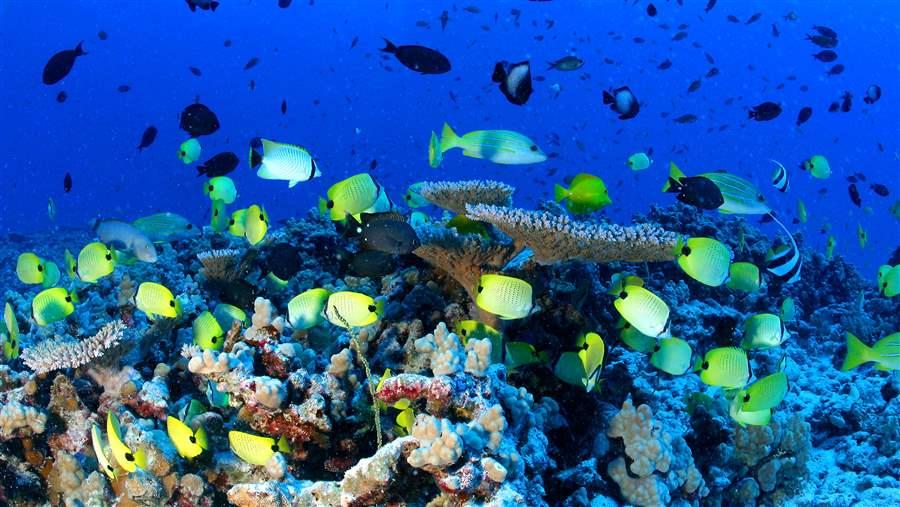 [Speaker Notes: All the fish and coral are an example of a community because there are many different living things living together.]
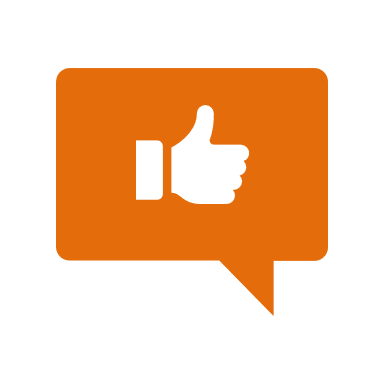 [Speaker Notes: Let’s talk about some non-examples of communities.]
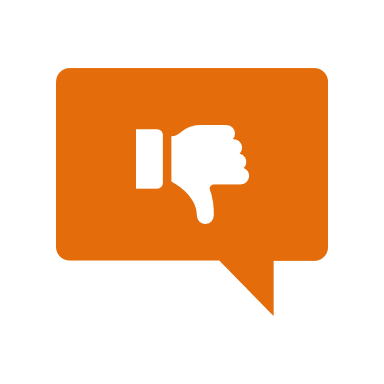 These birds are NOT an example 
of a community because they are a group of organisms that are the same species.
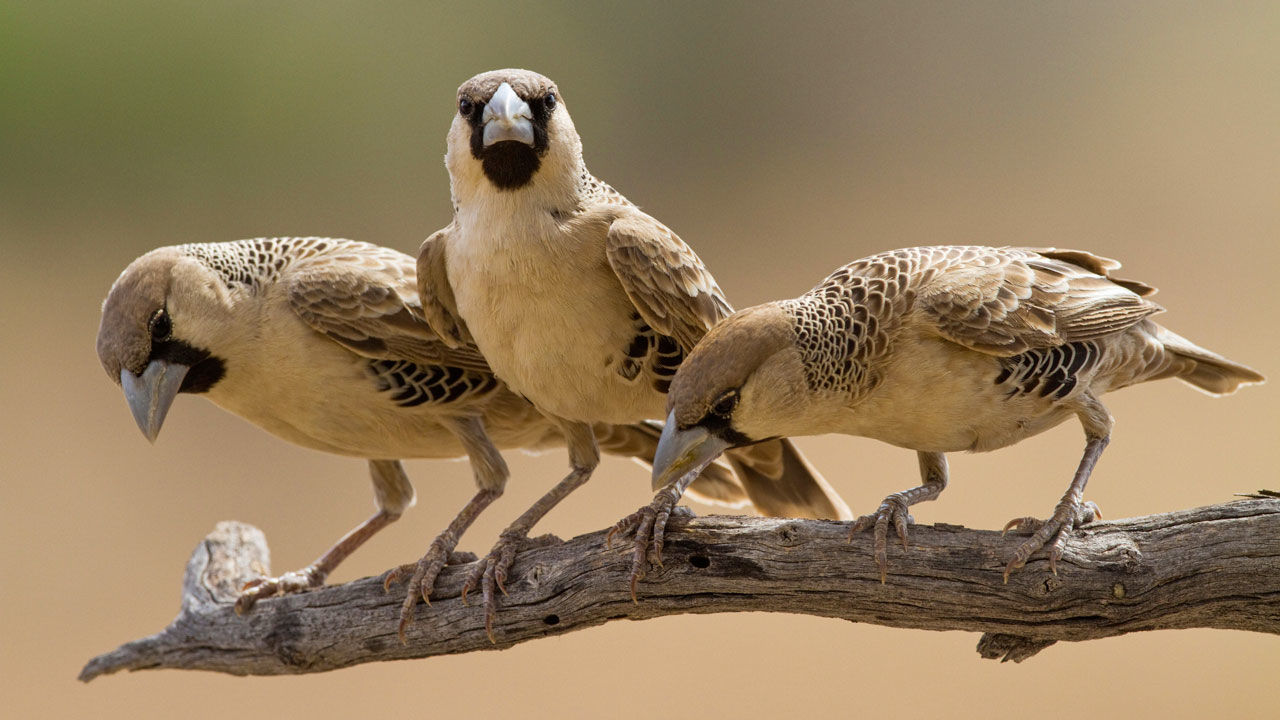 [Speaker Notes: These birds are not an example of a community because they are a group of organisms that are the same species.]
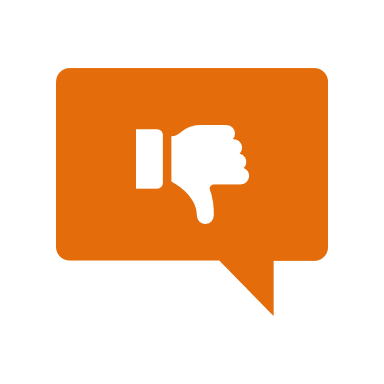 This is an individual giraffe and is NOT an example of a community.
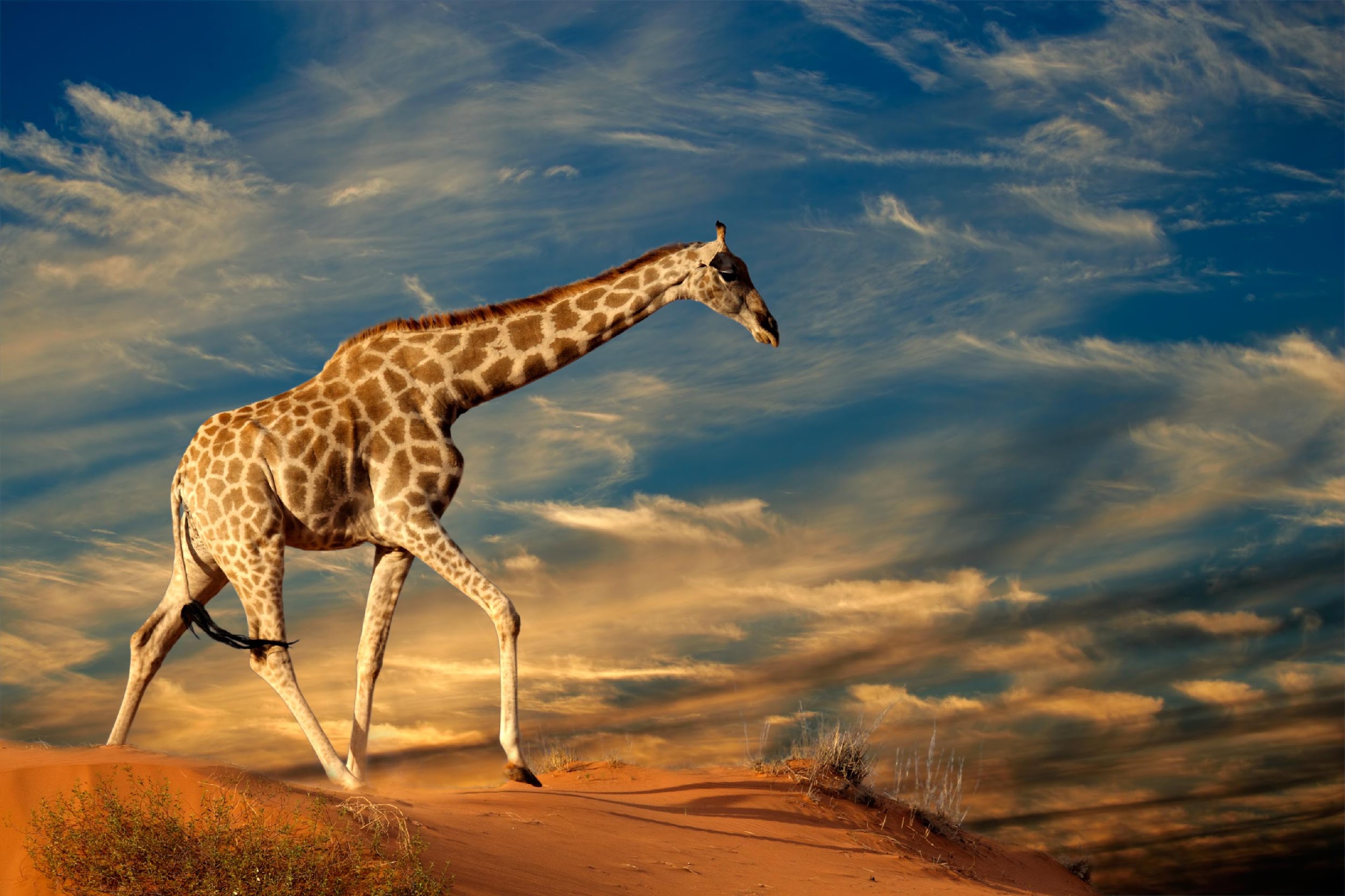 [Speaker Notes: This is an individual giraffe and is NOT an example of a community.]
[Speaker Notes: Now let’s pause for a moment to check your understanding.]
True/False: These animals at a watering hole are an example of a community.
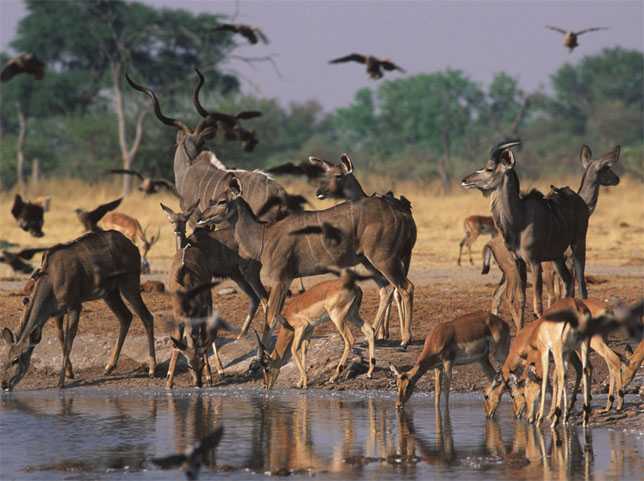 [Speaker Notes: The animals at this watering hole are an example of a community because they are many different organisms living together.]
True/False: These animals at a watering hole are an example of a community.
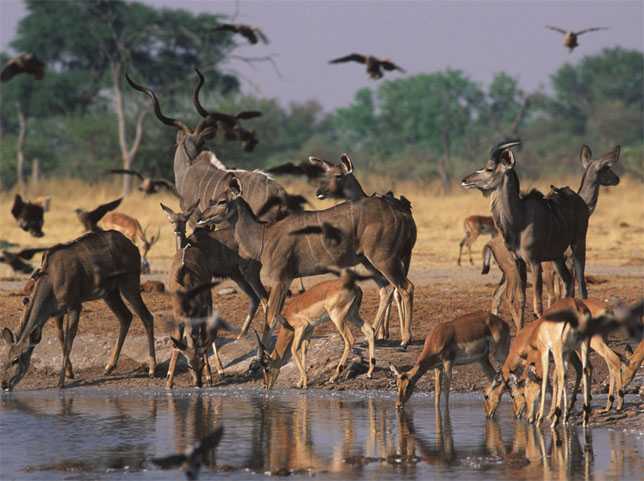 [Speaker Notes: True, these animals at this watering hole are an example of a community because they are many different organisms living together.]
True/False: This group of birds is an example of a community.
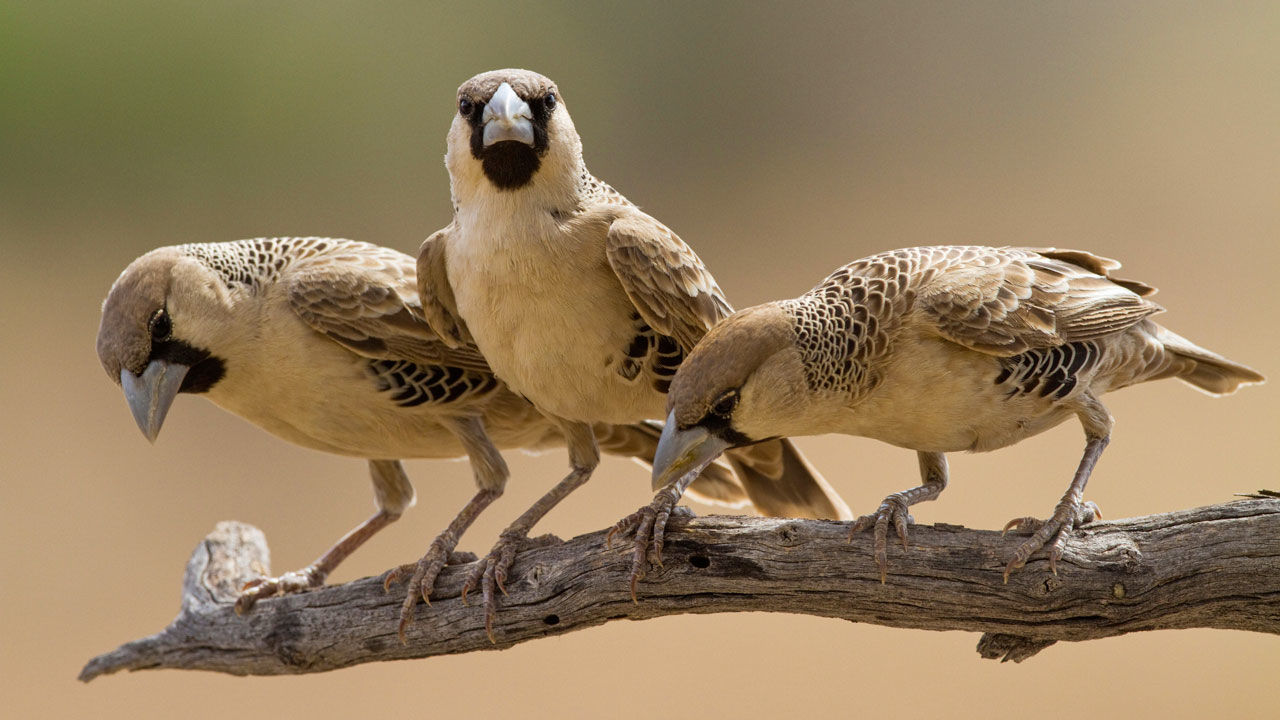 [Speaker Notes: True/False: This group of birds is an example of a community.]
True/False: This group of birds is an example of a community.
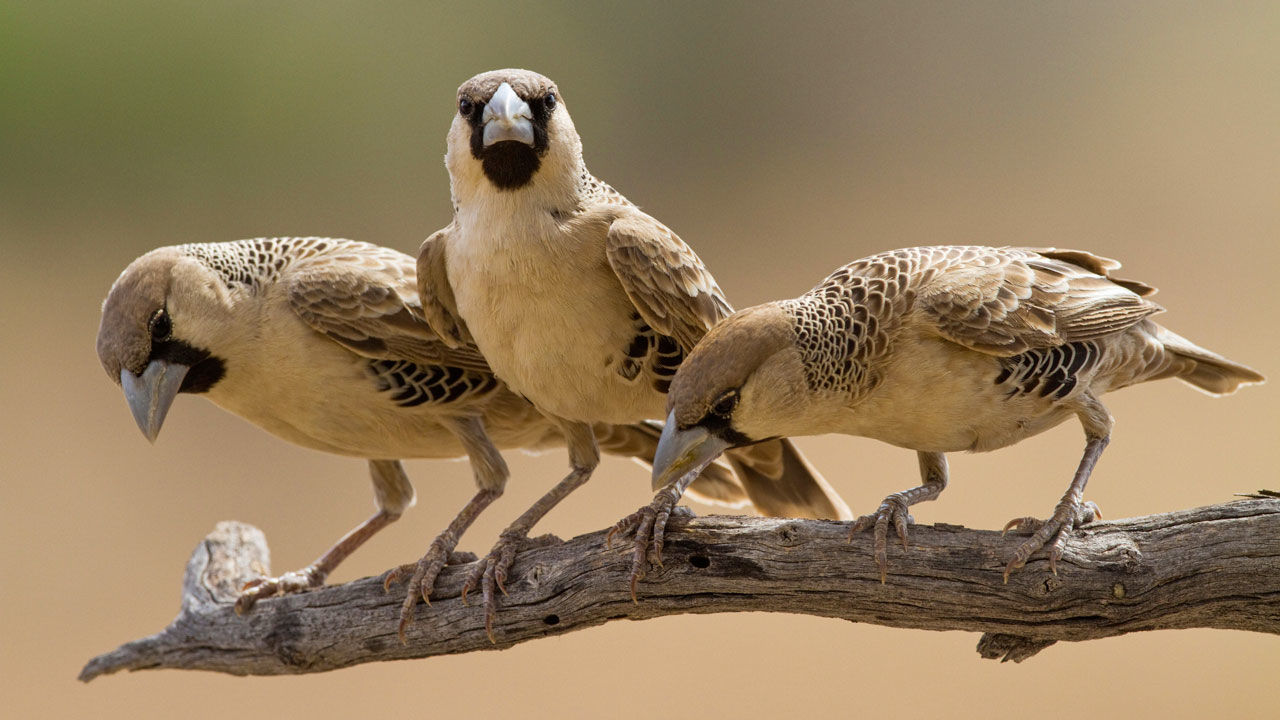 [Speaker Notes: True/False: This group of birds is an example of a community.

[False – they are a population because they are the same type of bird.]]
Explain the difference between an individual, a population, and a community.
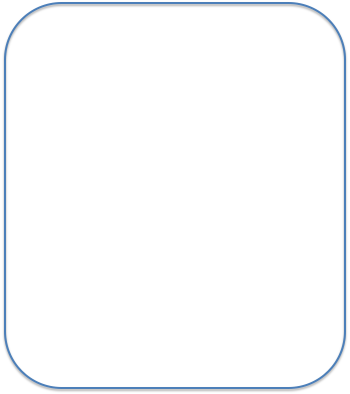 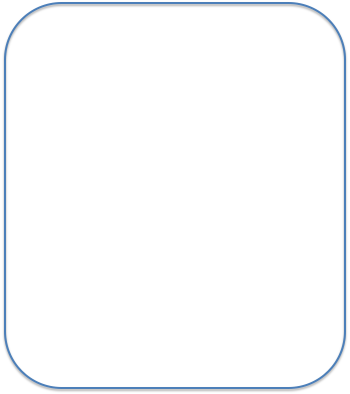 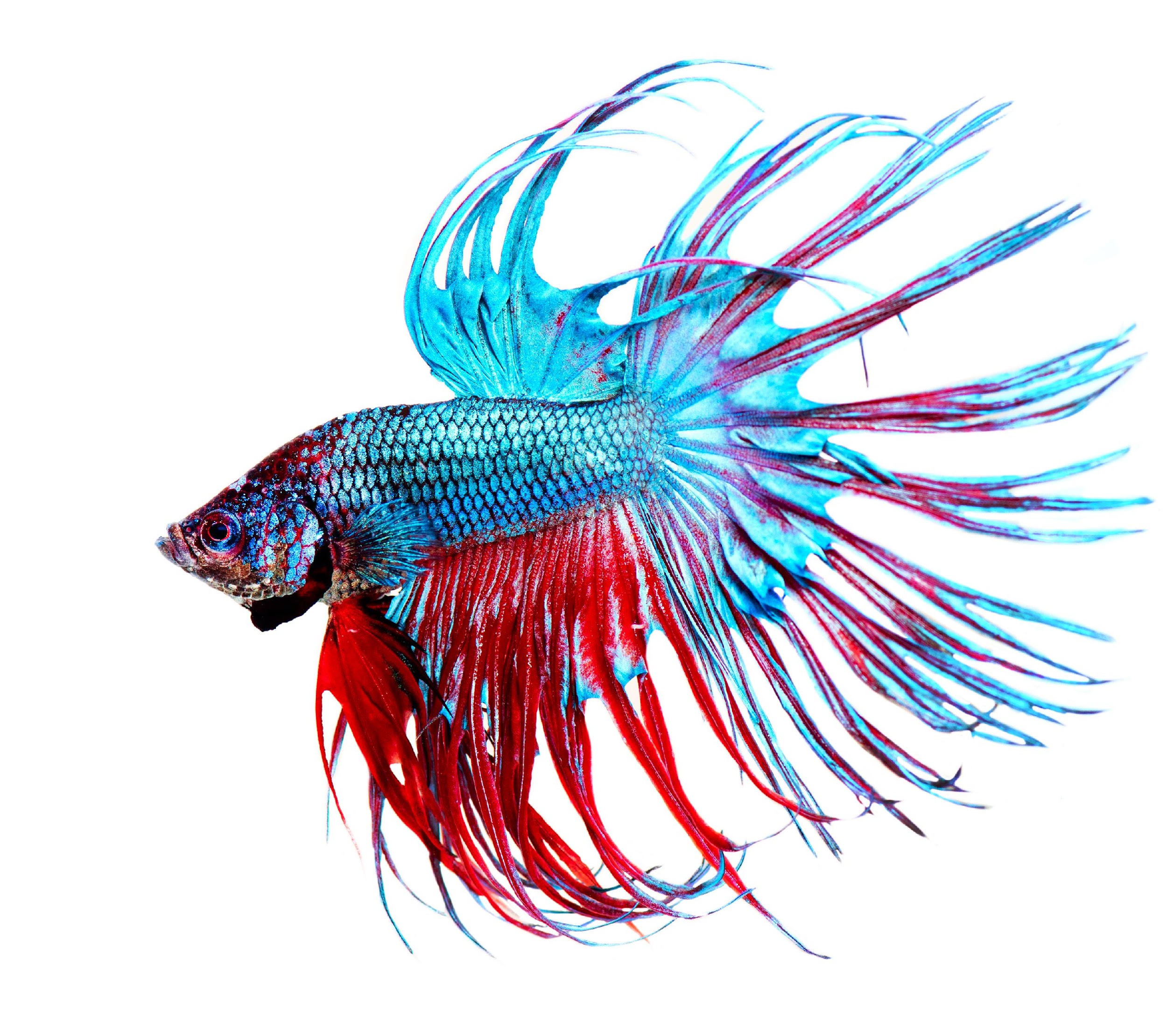 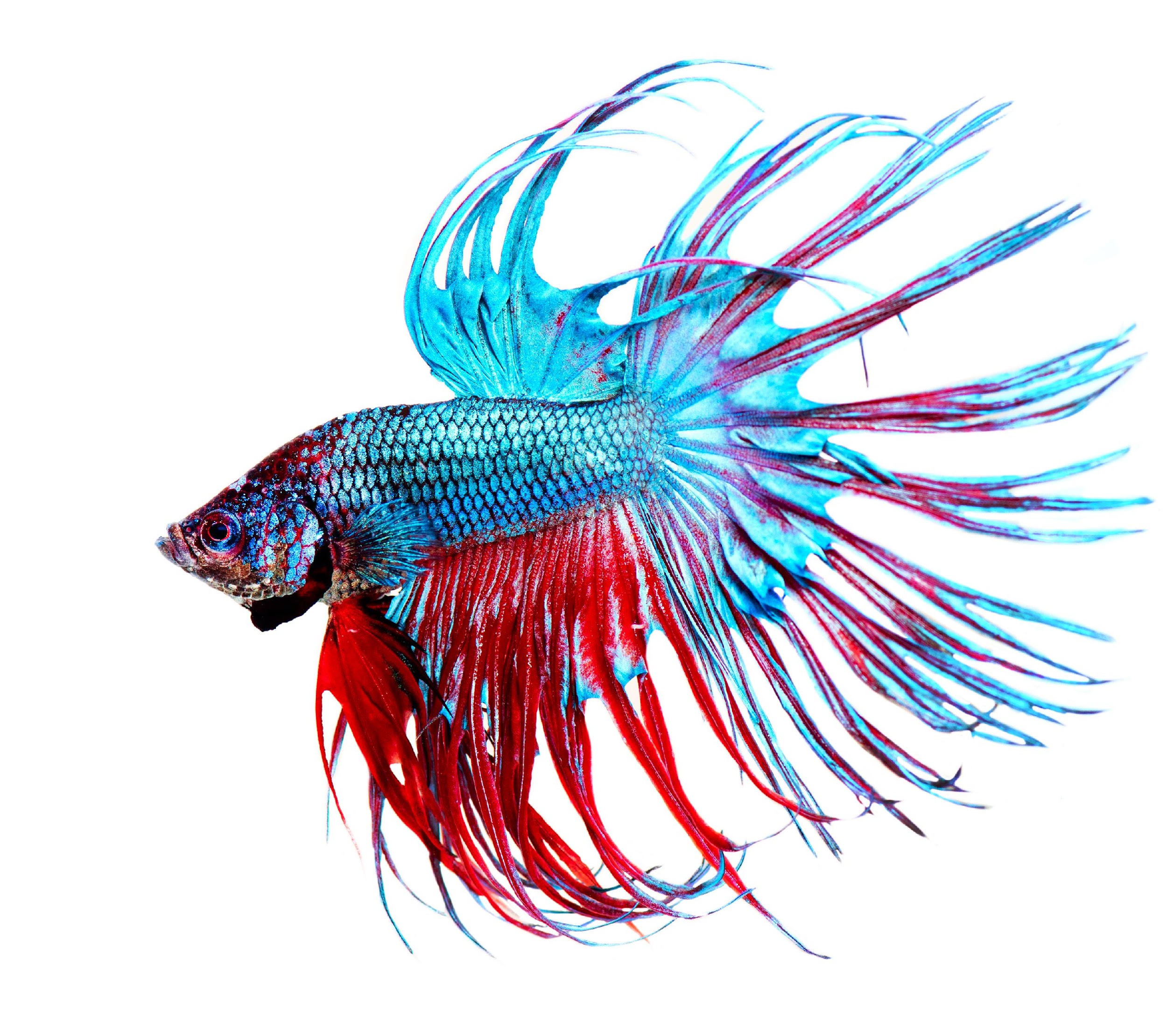 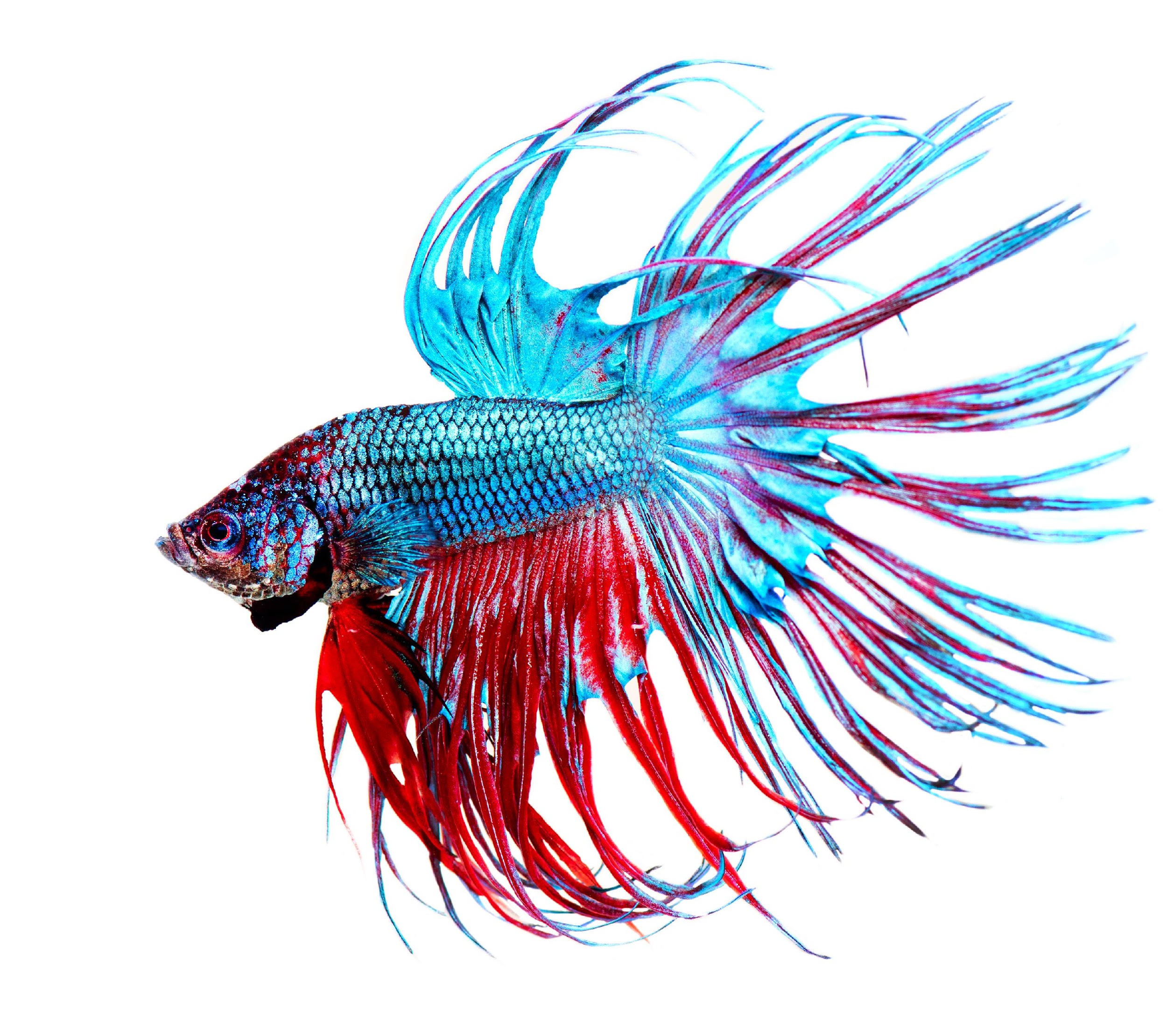 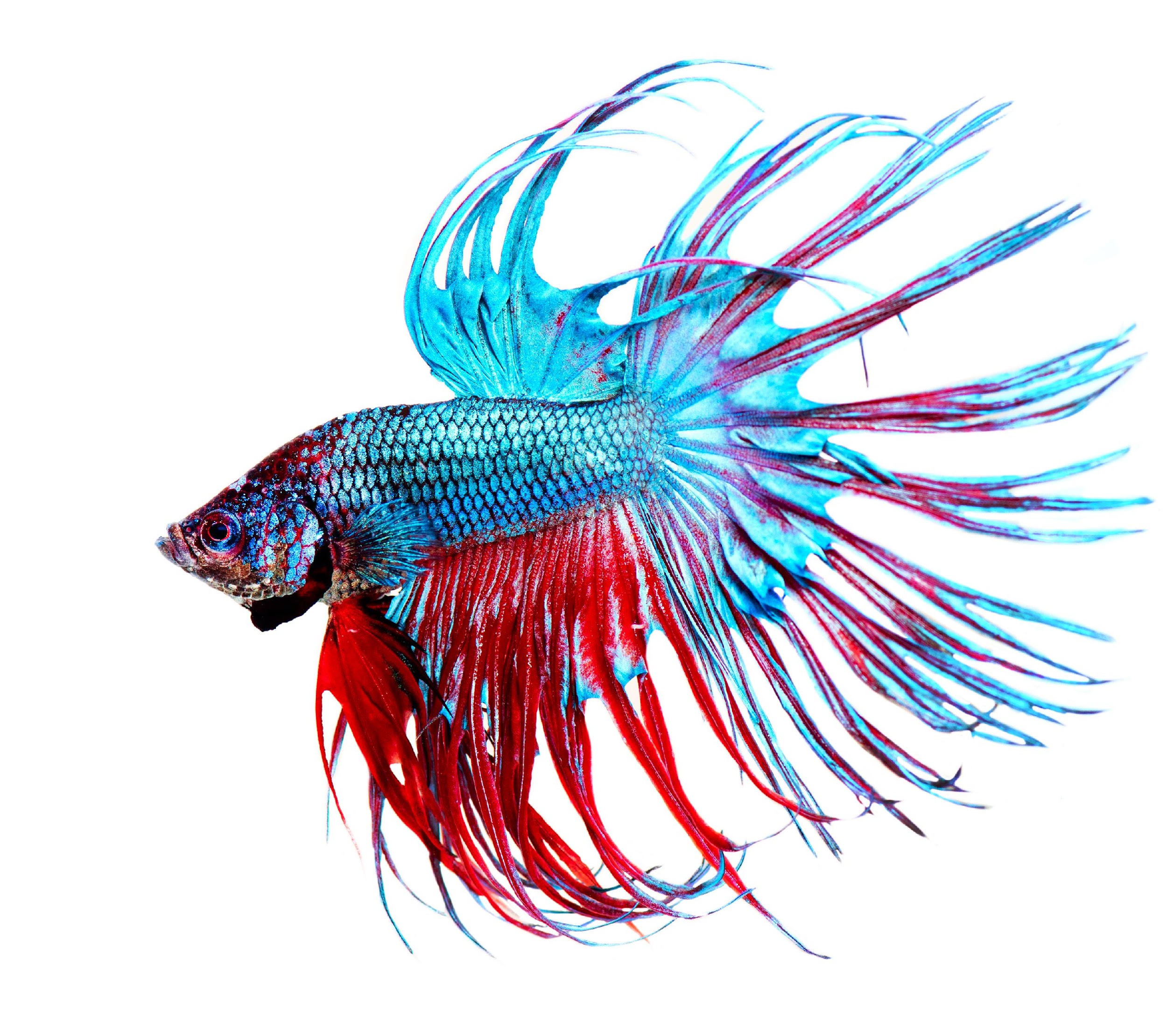 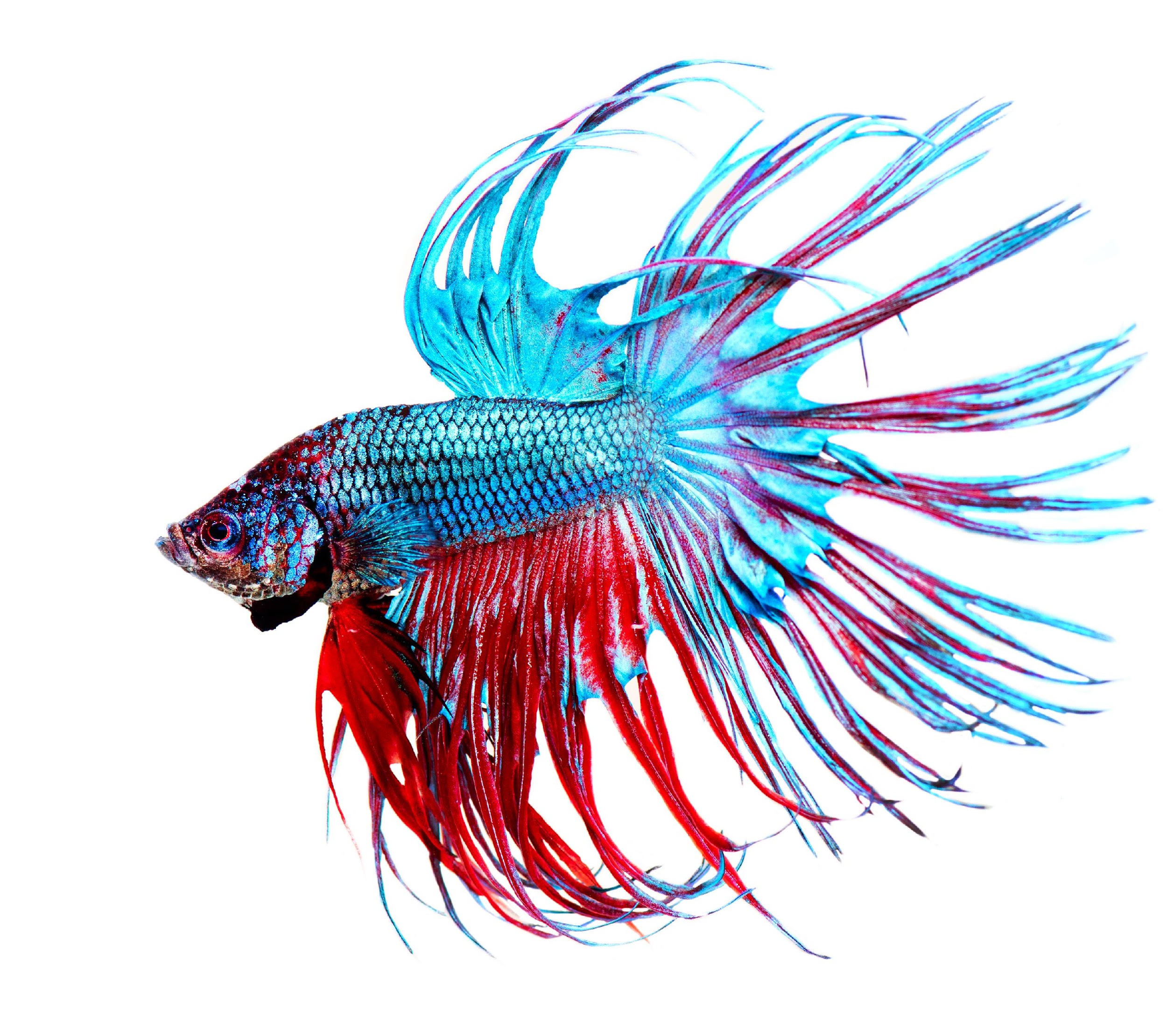 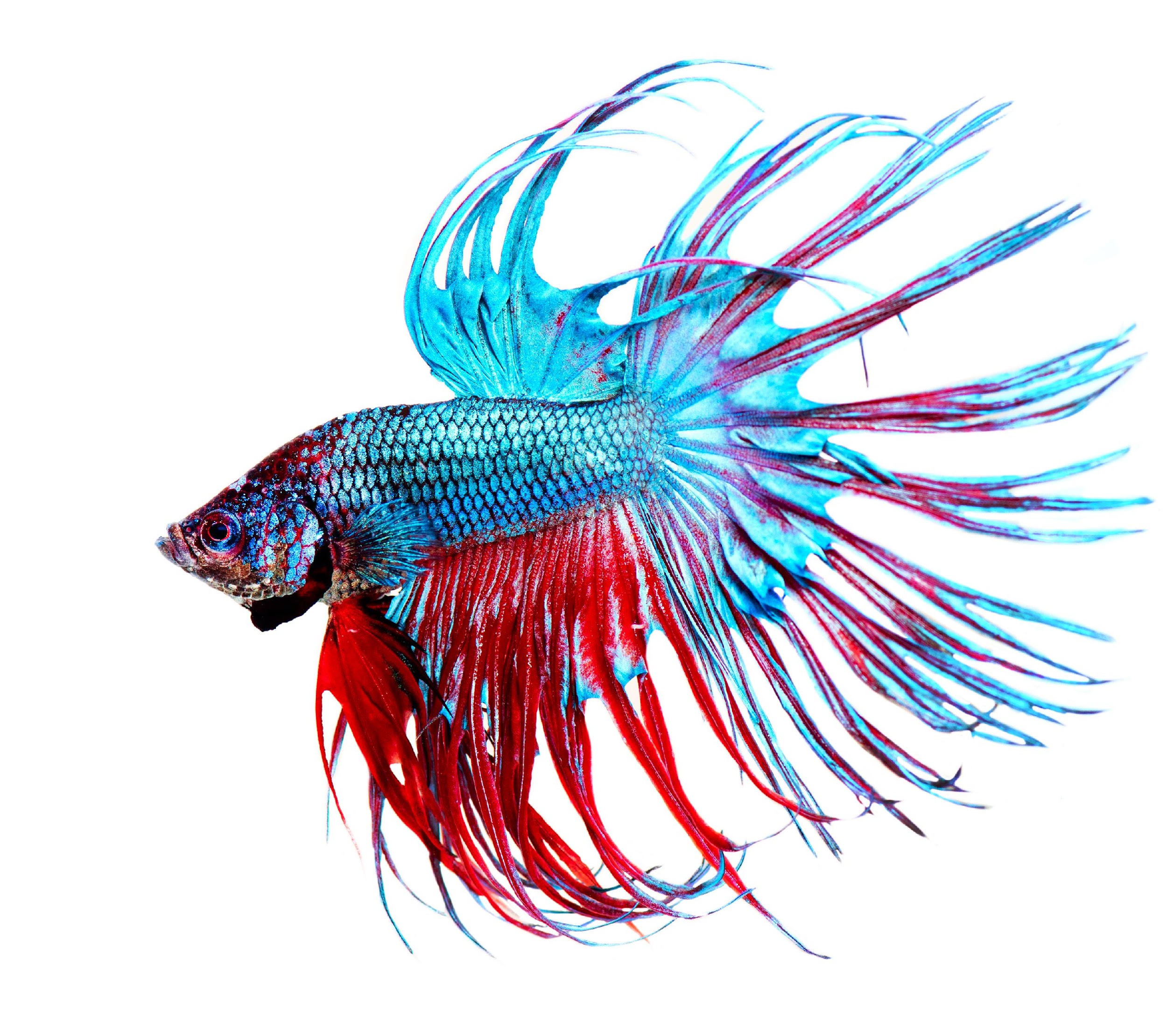 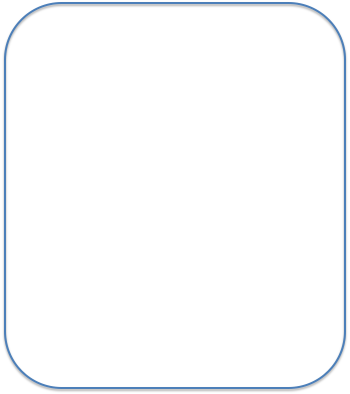 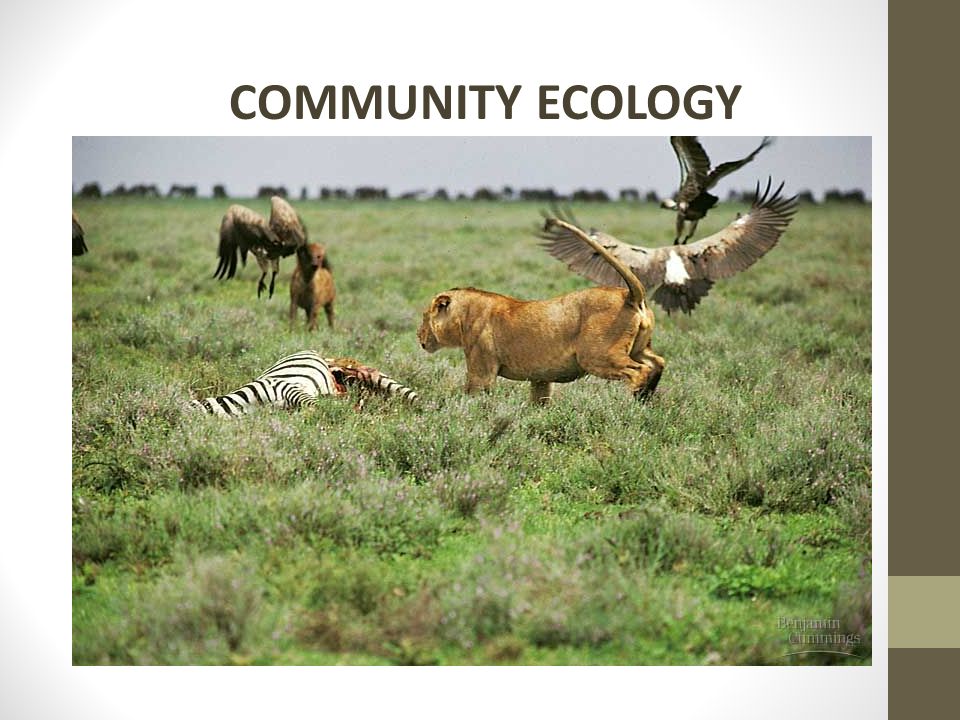 [Speaker Notes: Explain the difference between an individual, a population, and a community.

[An individual is a single organism; a population is a group of the same type organism; and a community is a group of different populations living in the same place.]]
Remember!!!
[Speaker Notes: So remember!]
Community:  a group of different populations living in the same place
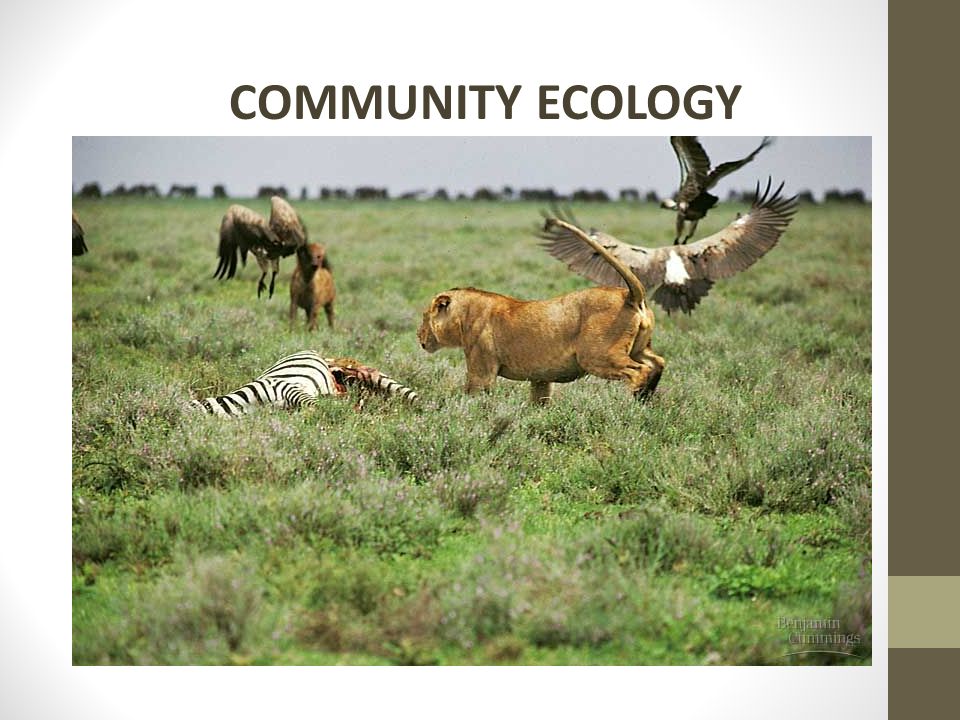 [Speaker Notes: A community is a group of different populations living in the same place.  All the animals in this photo are part of a community.]
Only living things are part of a community.
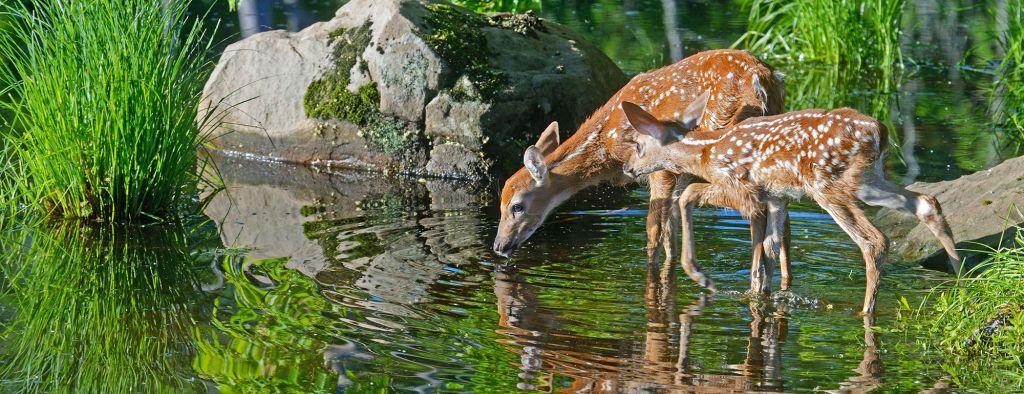 [Speaker Notes: Only living things are part of a community.]
[Speaker Notes: We will now complete this concept map, called a Frayer model, to summarize and further clarify what you have learned about the term community.]
Definition
Picture
Community
Example
How do communities impact my life?
[Speaker Notes: To complete the Frayer model, we will choose from four choices the correct picture, definition, example, and response to the question, “How do communities impact my life?” Select the best response for each question using the information you just learned. As we select responses, we will see how this model looks filled in for the term community.]
Directions: Choose the correct picture of a community from the choices below.
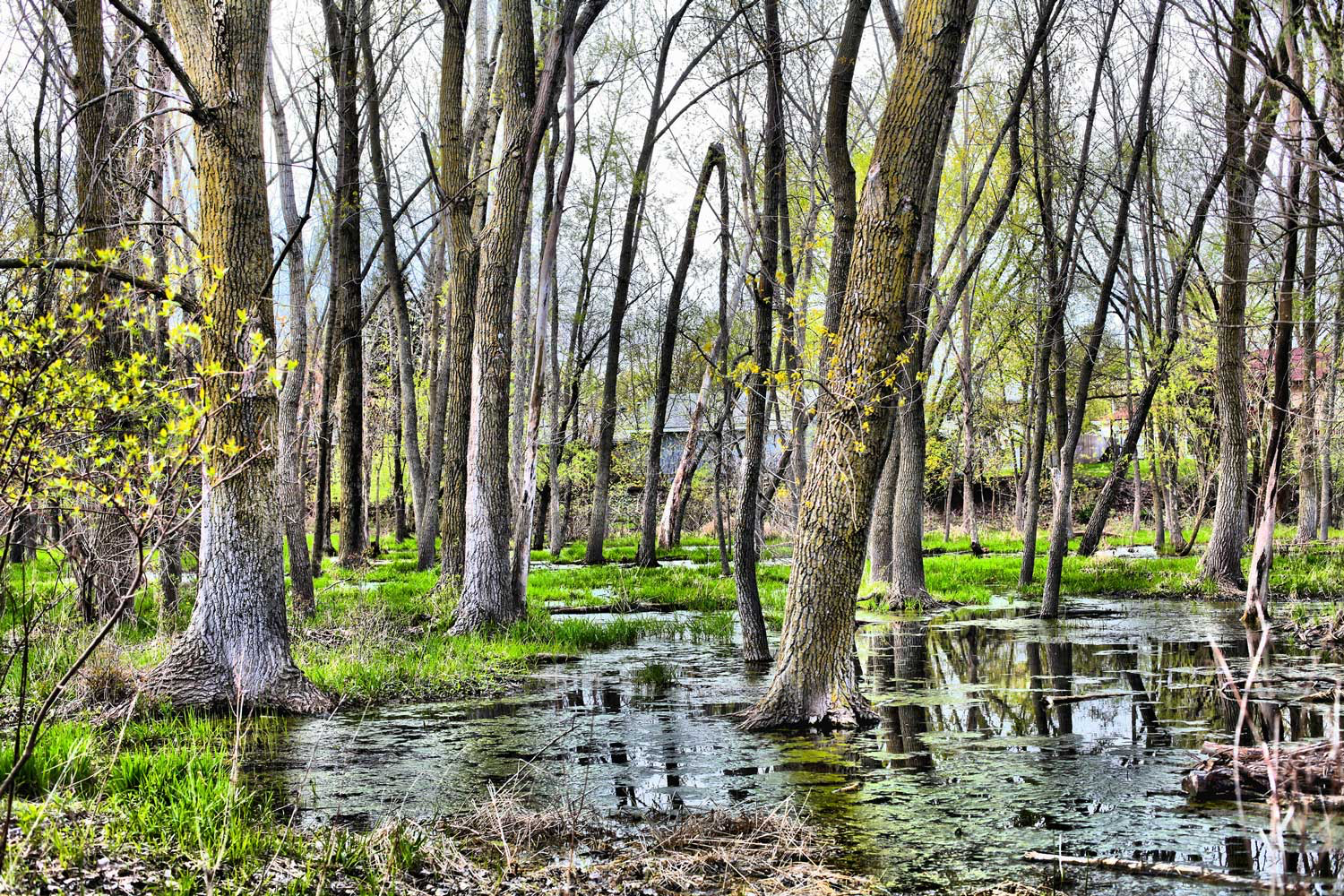 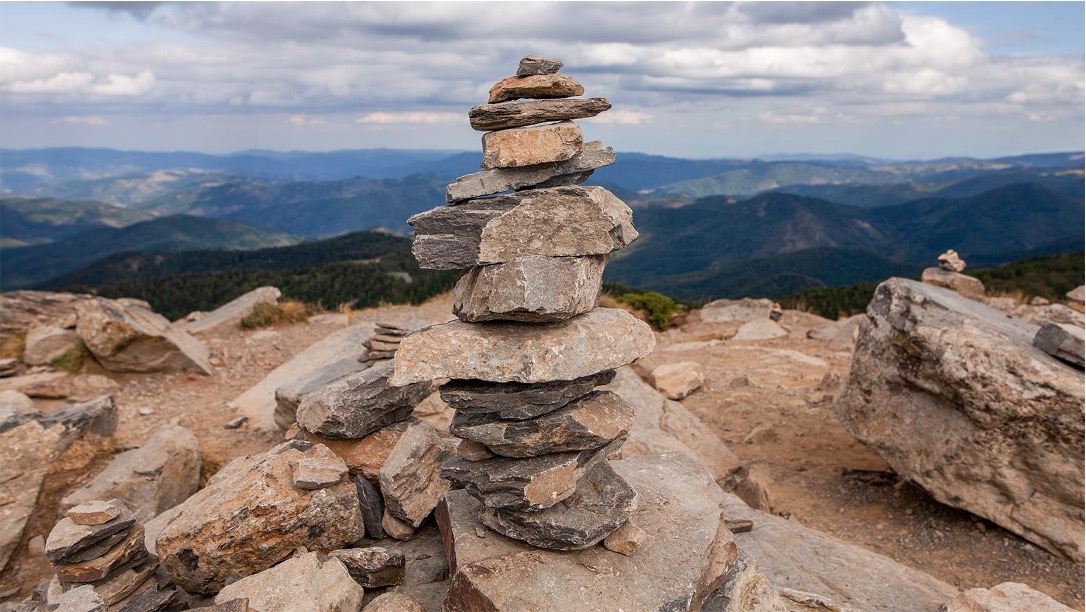 A
B
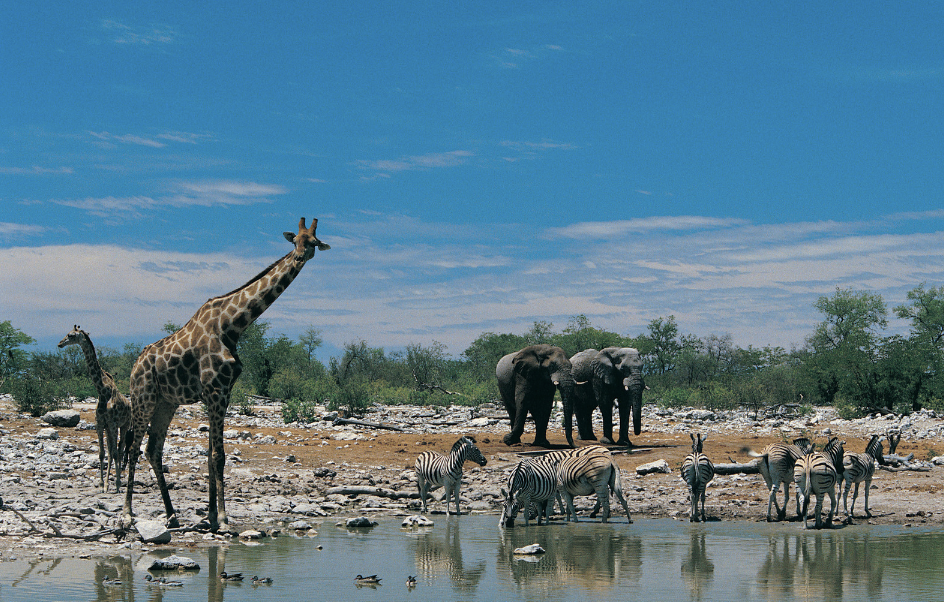 D
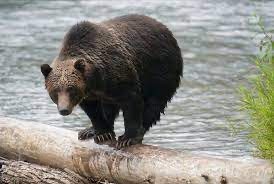 C
[Speaker Notes: Choose the one correct picture of a community from these four choices and drag and place it in the picture box below.]
Directions: Choose the correct picture of a community from the choices below.
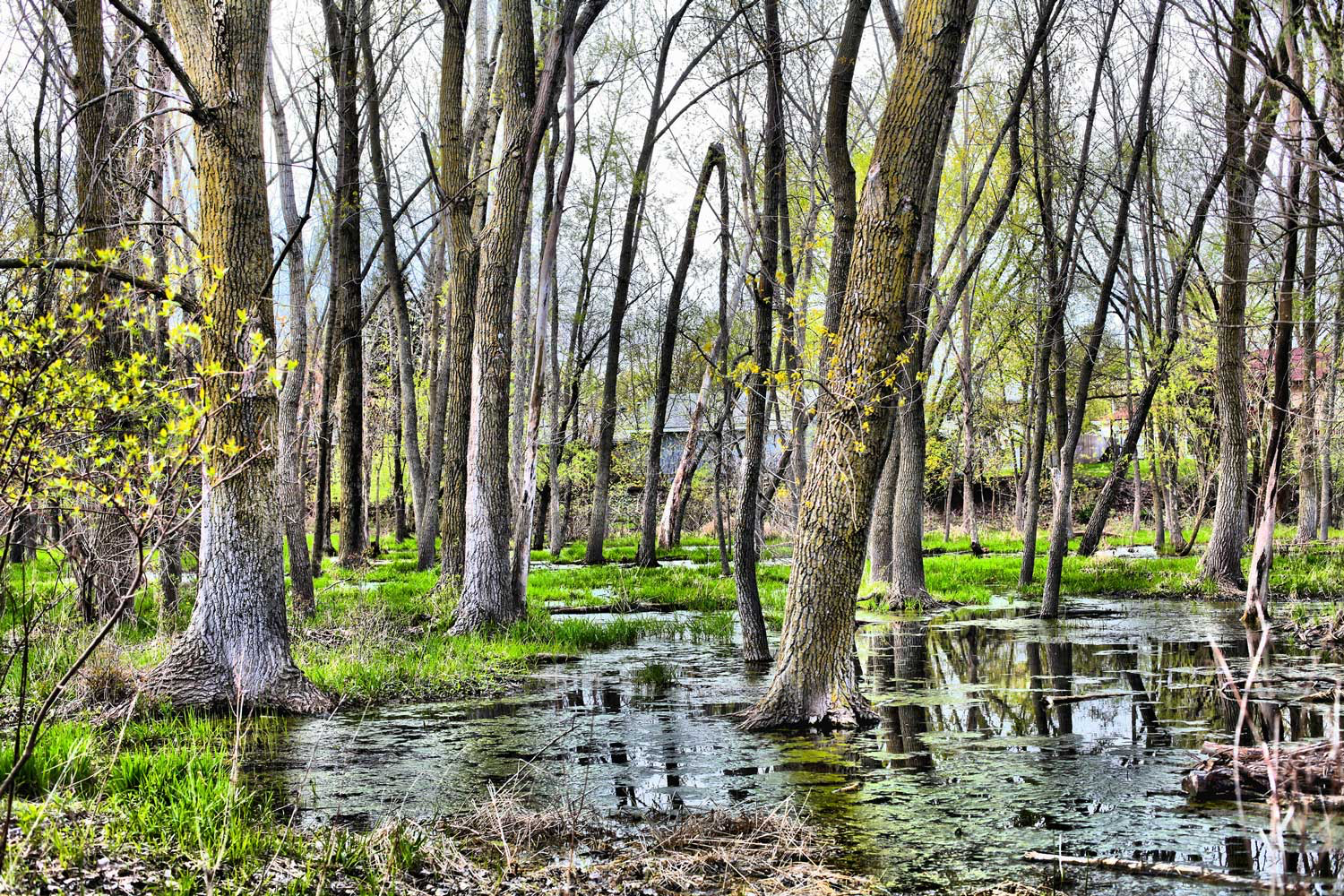 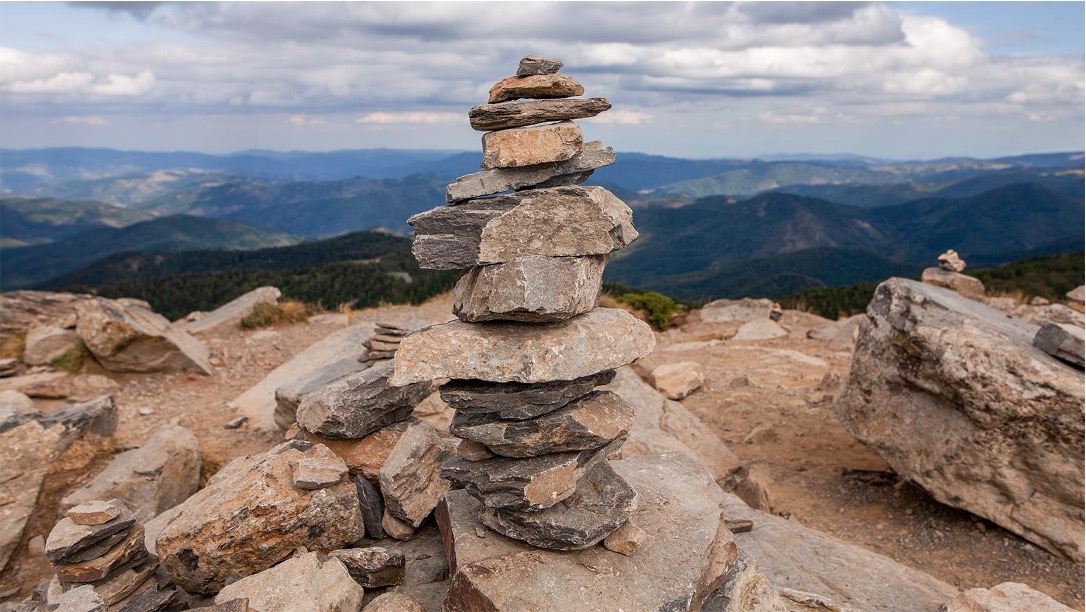 A
B
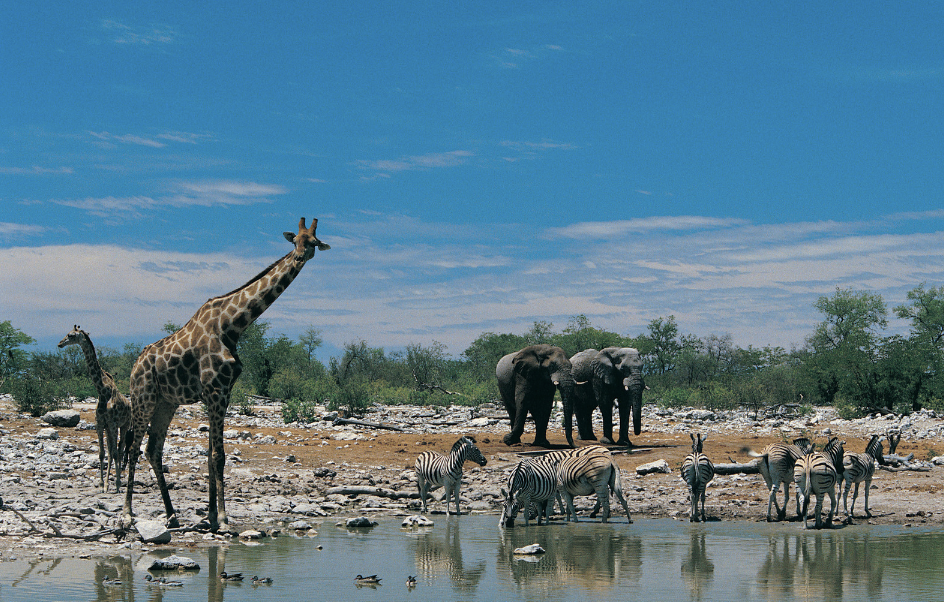 D
C
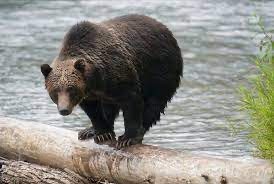 [Speaker Notes: You are correct! The picture of different animals at a watering hole and is a picture of a community.]
Picture
Definition
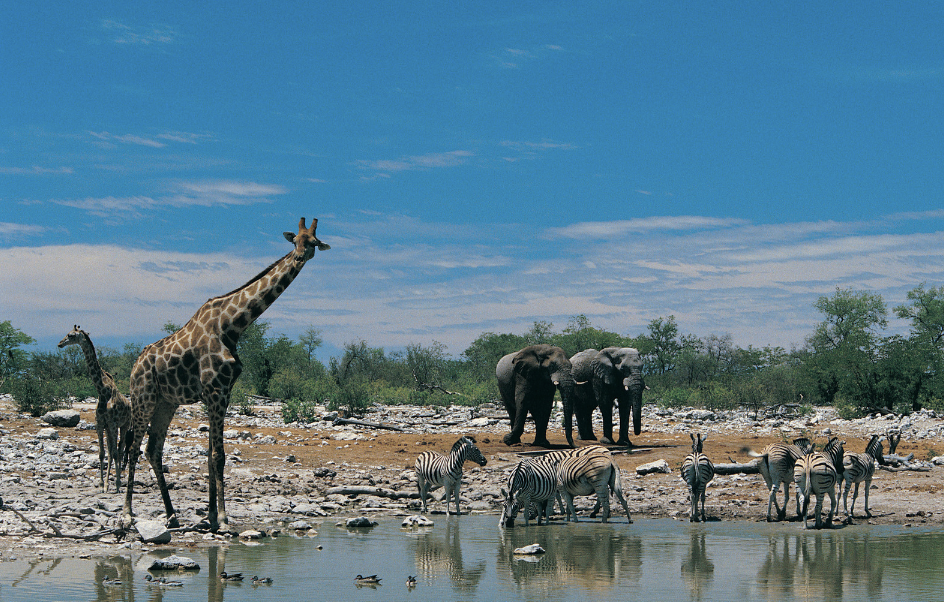 Community
Example
How do communities impact my life?
[Speaker Notes: Here is the Frayer model filled in with a picture of many different animals living in the same place.]
Directions: Choose the correct definition of a community from the choices below.
A
Things do not grow or reproduce and do not need food.
A group of the same types of organisms within a certain area
B
Necessary life process that transforms light energy into chemical energy
C
A group of different populations living in the same place
D
[Speaker Notes: Choose the one correct definition of community  from these four choices.]
Directions: Choose the correct definition of a community from the choices below.
A
Things do not grow or reproduce and do not need food.
A group of the same types of organisms within a certain area
B
Necessary life process that transforms light energy into chemical energy
C
A group of different populations living in the same place
D
[Speaker Notes: You are correct! A community is a groups of different populations living in the same place.]
Picture
Definition
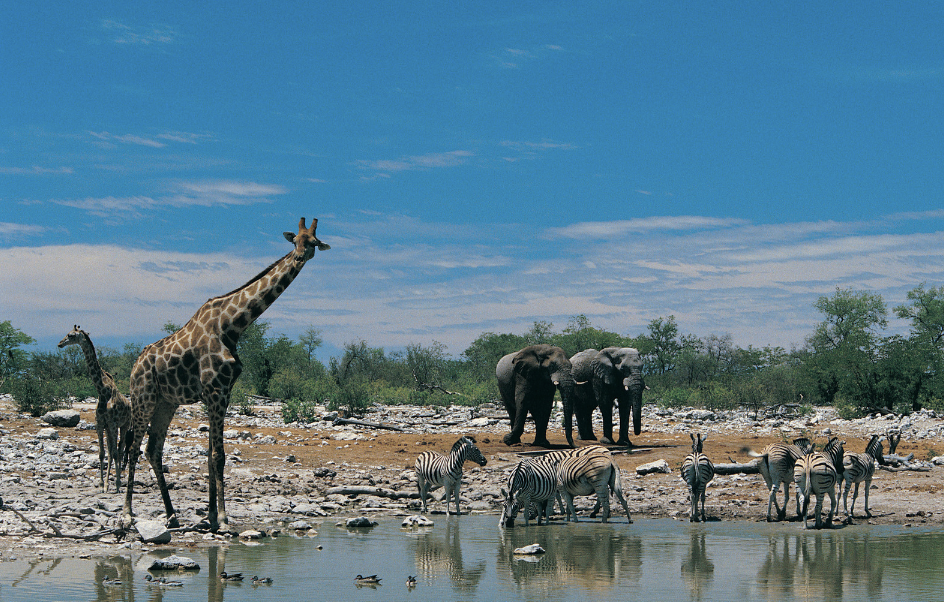 A group of different populations living in the same place
Community
Example
How do communities impact my life?
[Speaker Notes: Here is the Frayer model filled in with a picture of and the definition of community: a group of different populations living in the same place.]
Directions: Choose the correct example of a community thing from the choices below.
A
A person living by himself
B
A group of giraffes, deer, and elephants living on a field.
C
A place where nothing lives there
D
A group of bisons
[Speaker Notes: Choose the one correct example of a community from these four choices]
Directions: Choose the correct example of a community thing from the choices below.
A
A person living by himself
B
A group of giraffes, deer, and elephants living on a field.
C
A place where nothing lives there
D
A group of bisons
[Speaker Notes: You are correct! A group of giraffes deer, and elephants living on a filed is an example of a community.]
Picture
Definition
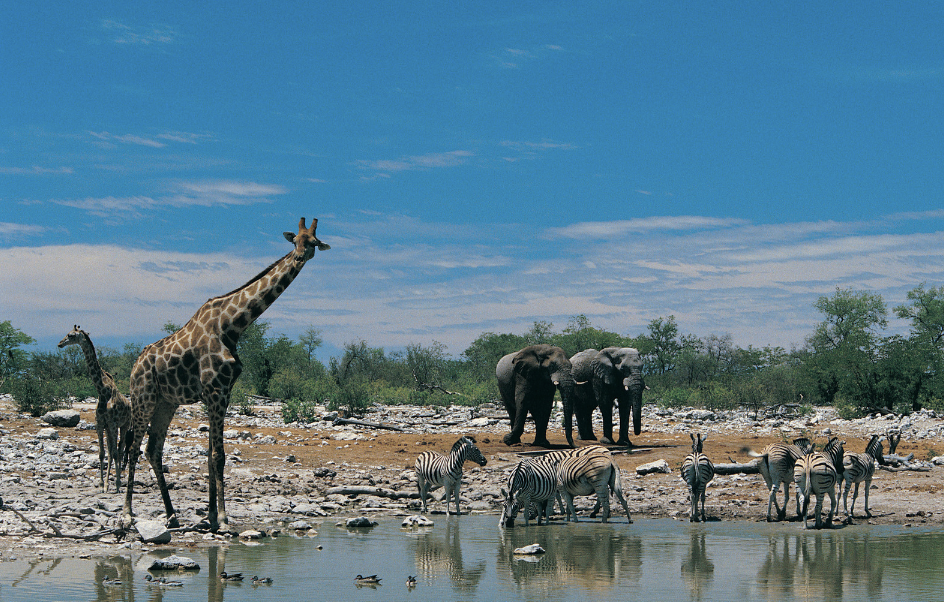 A group of different populations living in the same place
Community
A group of giraffes, deers, and elephants living on a field.
Example
How do communities impact my life?
[Speaker Notes: Here is the Frayer model filled in with a picture of, the definition of, and an example of a community: a group of giraffes, deer, and elephants living on a field.]
Directions: Choose the correct response for “how does community impact my life?” from the choices below.
A
Living in a community makes me move faster.
Living in a community makes me feel connected with my neighbors. We also help take care of each other and where we live.
B
C
Living in a community makes allows me to be alone all the time
D
Living in a community means I don’t have to go to school
[Speaker Notes: Choose the one correct response for “how does community impact my life?” from these four choices]
Directions: Choose the correct response for “how does community impact my life?” from the choices below.
A
Living in a community makes me move faster.
Bees and other living things in our community help plants to grow and help to provide food for me to eat.
B
Living in a community makes allows me to be alone all the time
C
D
Living in a community means I don’t have to go to school
[Speaker Notes: Choose the one correct response for “how does community impact my life?” from these four choices]
Directions: Choose the correct response for “how does community impact my life?” from the choices below.
A
Living in a community makes me move faster.
Bees and other living things in our community help plants to grow and help to provide food for me to eat.
B
Living in a community makes allows me to be alone all the time
C
D
Living in a community means I don’t have to go to school
[Speaker Notes: You are correct! Animals and other living things in our community help to provide food for me to eat.]
Picture
Definition
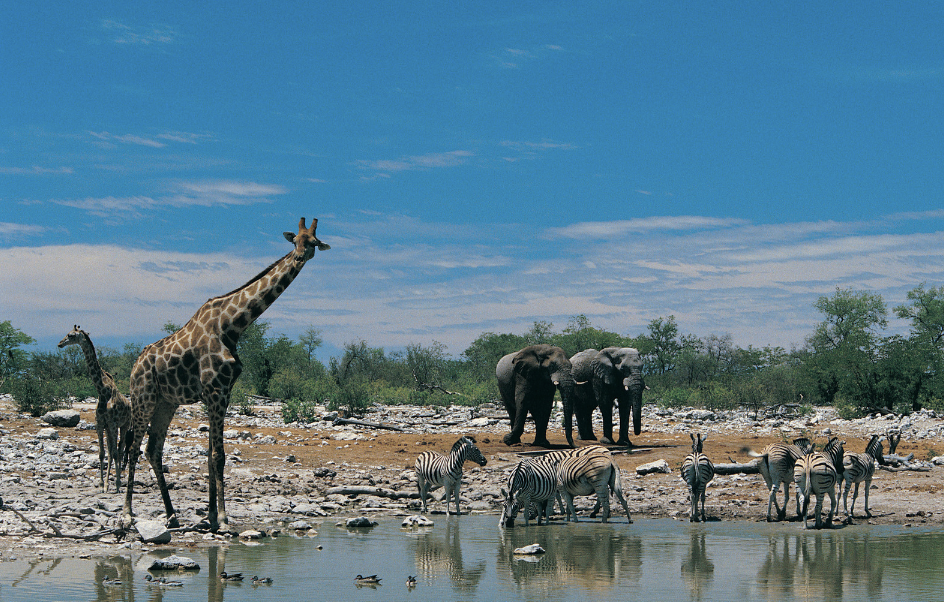 A group of different populations living in the same place
Community
Bees and other living things in our community help plants to grow and help to provide food for me to eat.
A group of giraffes, deers, and elephants living on a field.
Example
How do communities impact my life?
[Speaker Notes: Here is the completed Frayer model for community. It is filled in with a picture of, the definition of, an example of, and a correct response to “how do communities impact my life?”: Bees and other living things in our community help plants to grow and help to provide food for me to eat.]
Remember!!!
[Speaker Notes: So remember!]
Community:  a group of different populations living in the same place
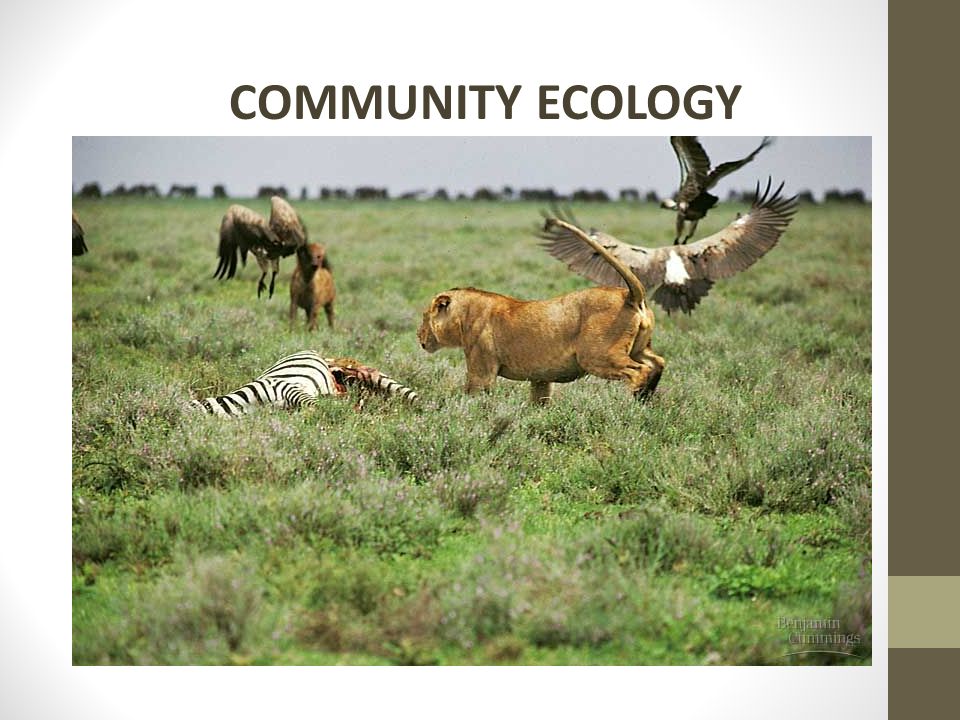 [Speaker Notes: A community is a group of different populations living in the same place.  All the animals in this photo are part of a community.]
Only living things are part of a community.
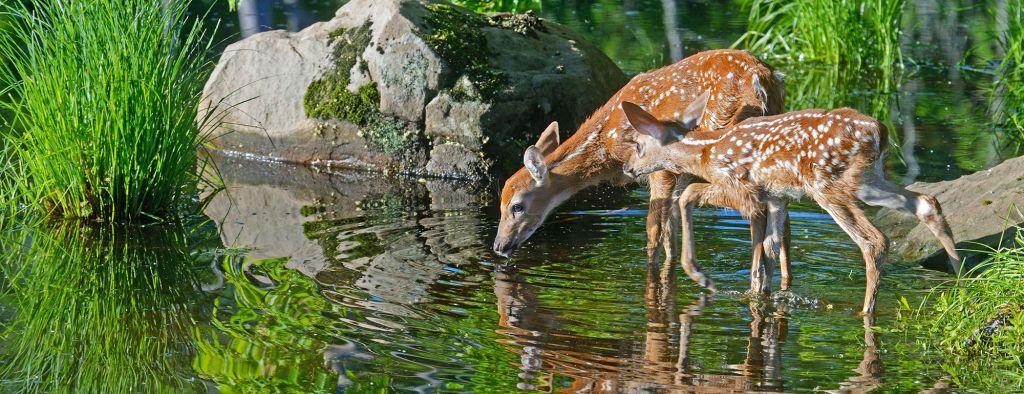 [Speaker Notes: Only living things are part of a community.]
Big Question: How do living things work together in a community?
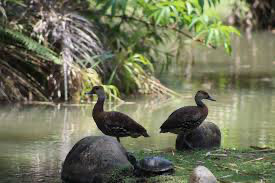 [Speaker Notes: Now that we’ve learned the term, community, let’s reflect once more on our big question. Our “big question” is:  How do living things work together in a community?
 
Does anyone have any additional examples to share that haven’t been discussed yet?]
Simulation Activity
Produce a community
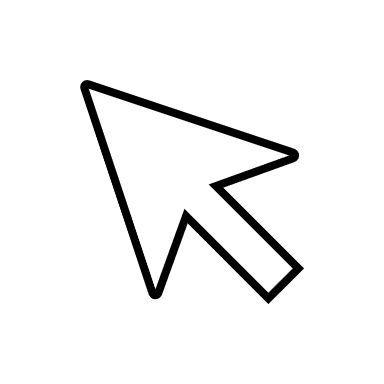 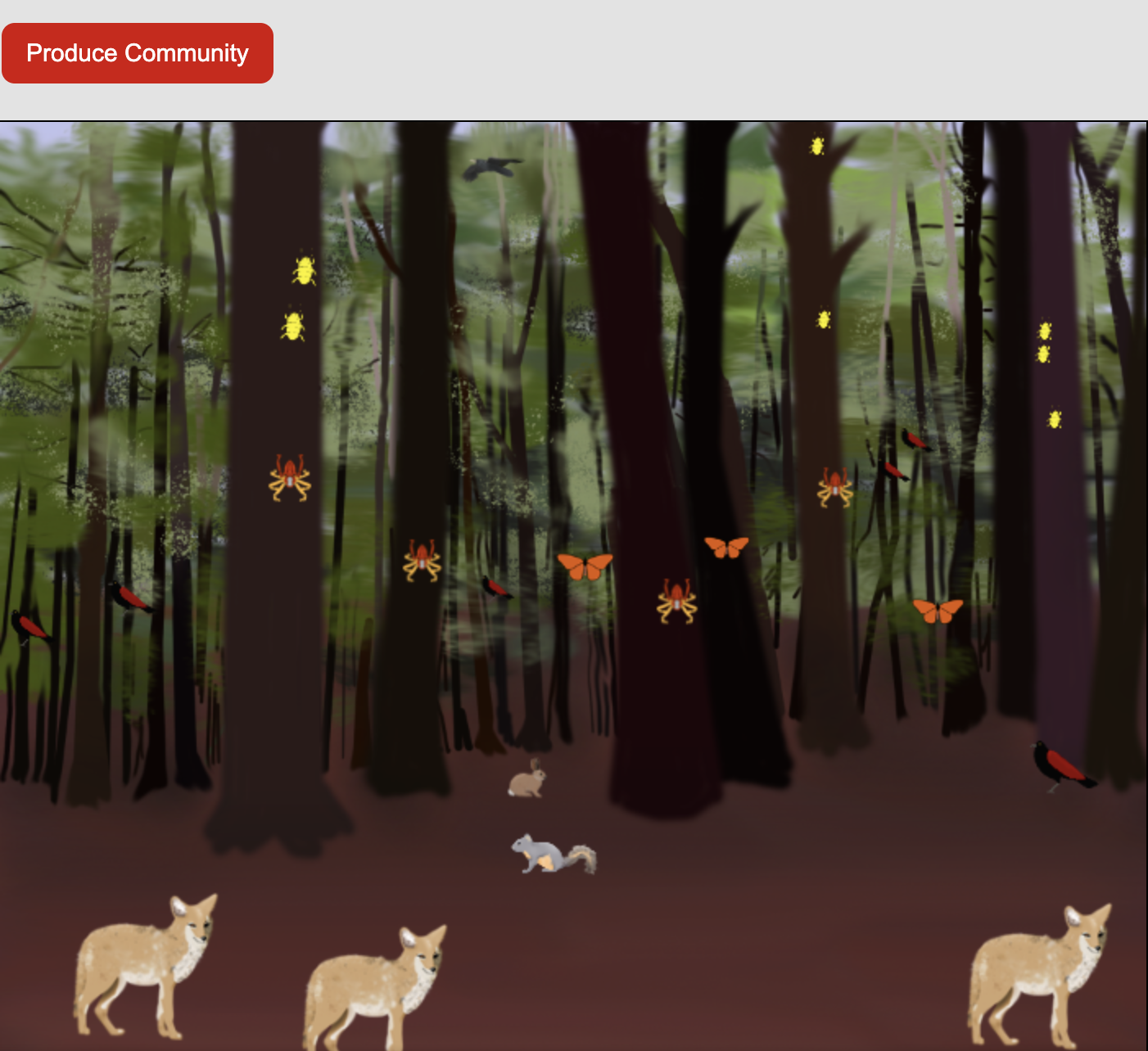 Click the link above for a simulation to deepen your understanding of community.
[Speaker Notes: Click the link above for a simulation to deepen your understanding of community.

Feedback: Providing a simulation activity is a great way to make science thinking visible. In this simulation, students have the opportunity to make predictions and apply an idea to a new situation by changing the variables in the simulation (i.e., the amount of different living things present in the simulated community).]
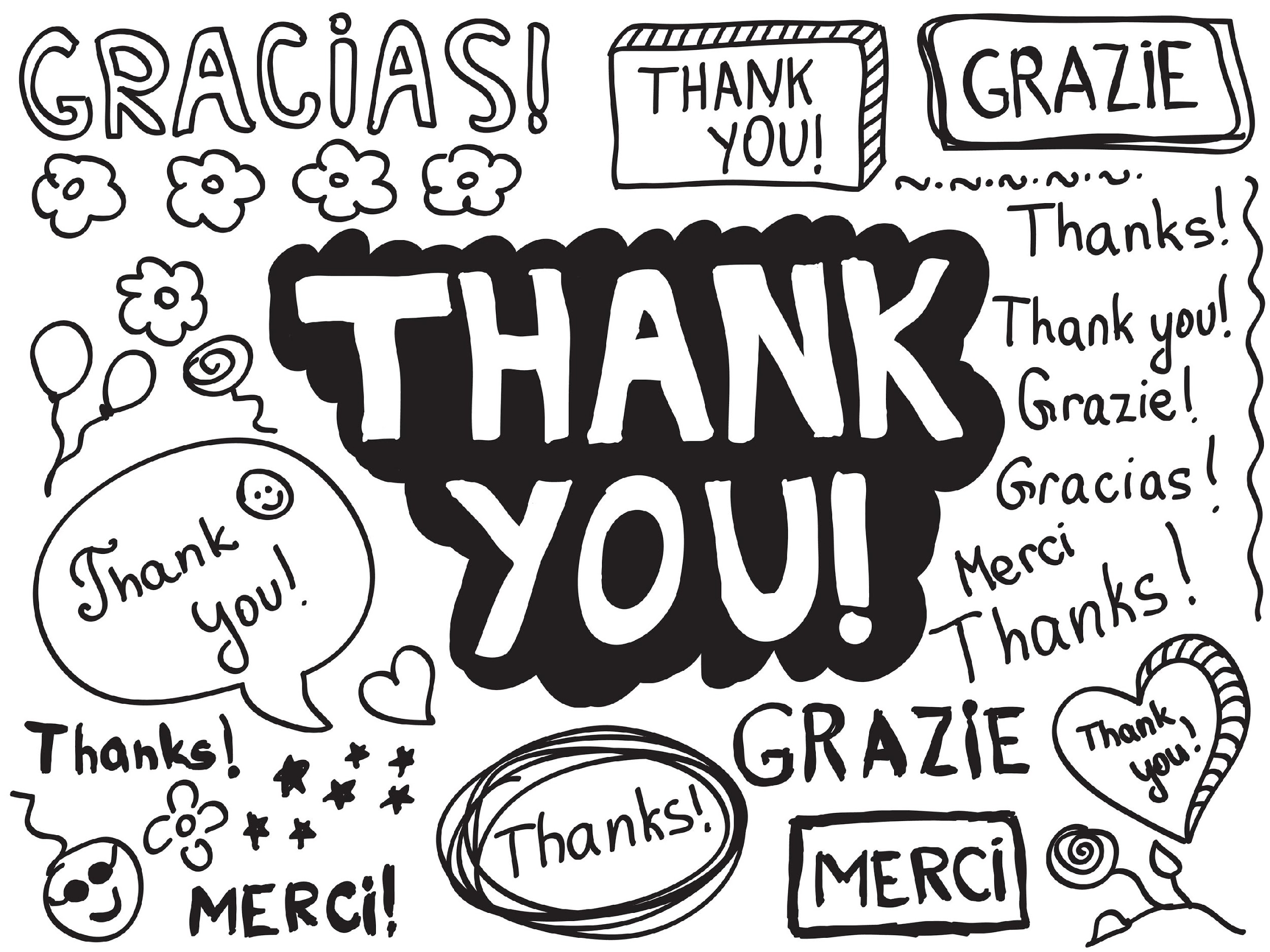 [Speaker Notes: Thanks for watching!]
This Video Was Created With Resources From:
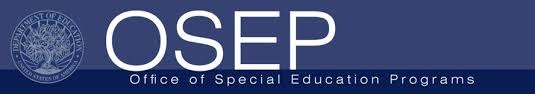 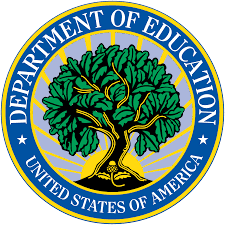 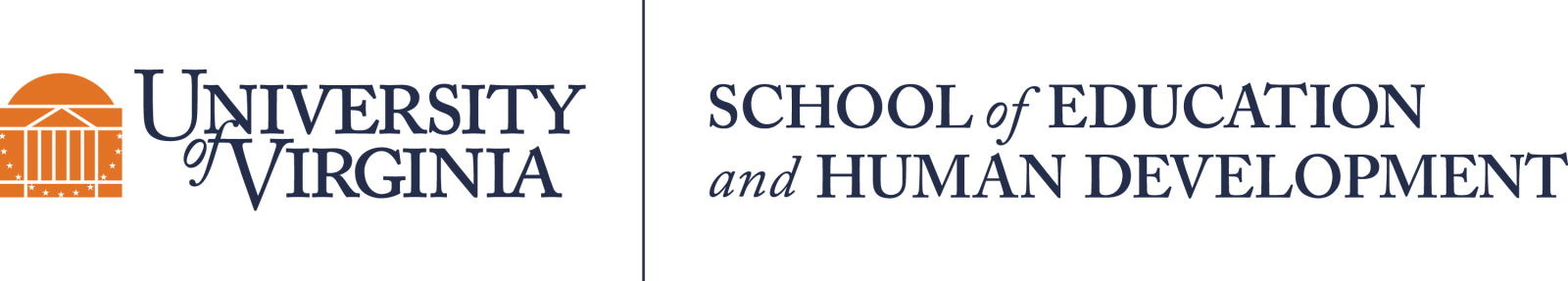 Questions or Comments

 Michael Kennedy, Ph.D.          MKennedy@Virginia.edu 
Rachel L Kunemund, Ph.D.	             rk8vm@virginia.edu